GPU optimization techniques and tools
A collection of ideas to maybe improve your GPU performance 

*Presented data acquired over a two years period of hands-on experimentation and accumulated frustration and suffering.
Miguel De Le Court

UCLouvain, IMMC
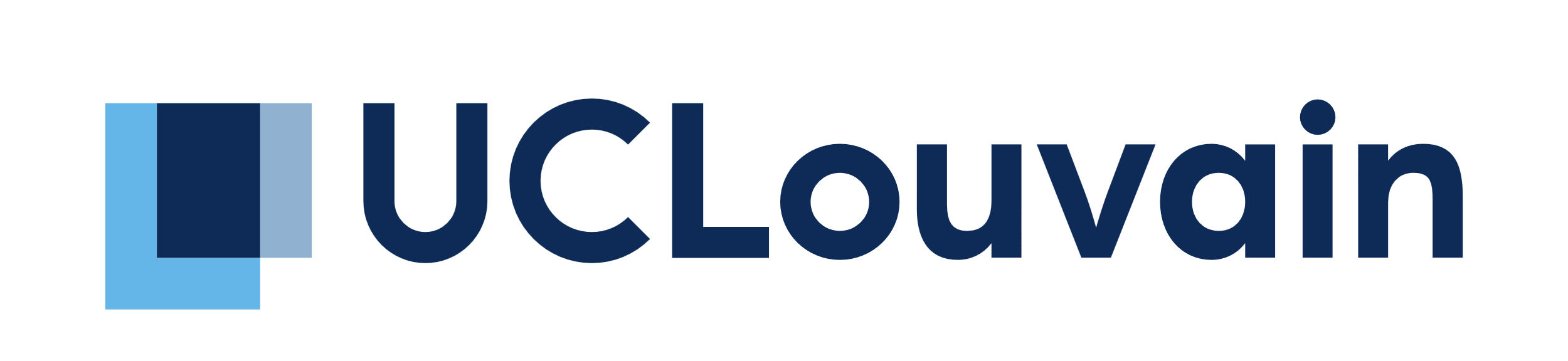 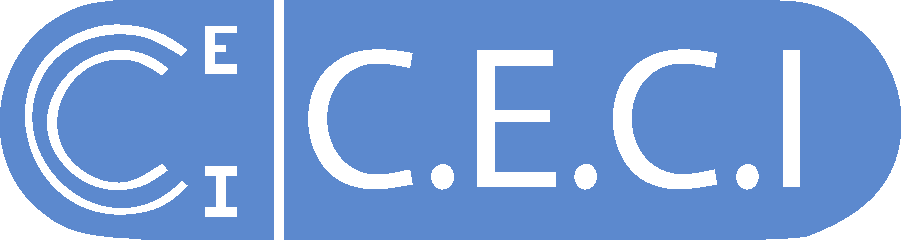 The importance of using GPU resources effectively
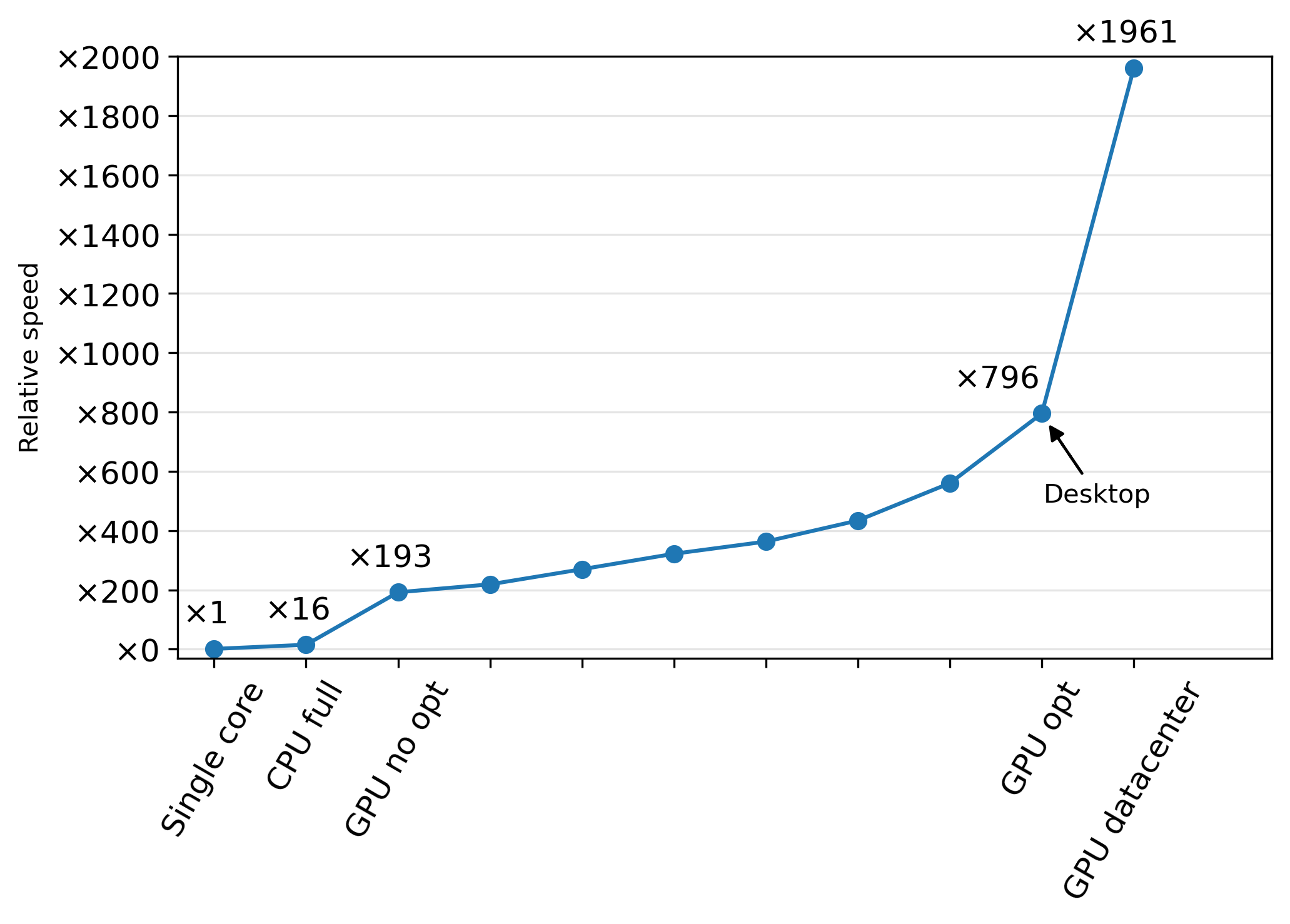 Big gap between a naïve porting of a CPU-optimized code and a GPU-optimized code

Writing efficient GPU code is HARD

When it works : it’s very fast
Our journey today
Plan for this session
0.   What is a GPU
double vs float
Locality
Coalescence
double literals
Occupancy limiters
Kernel fusion
Shared memory
Array of struct of array
Free compiler flags
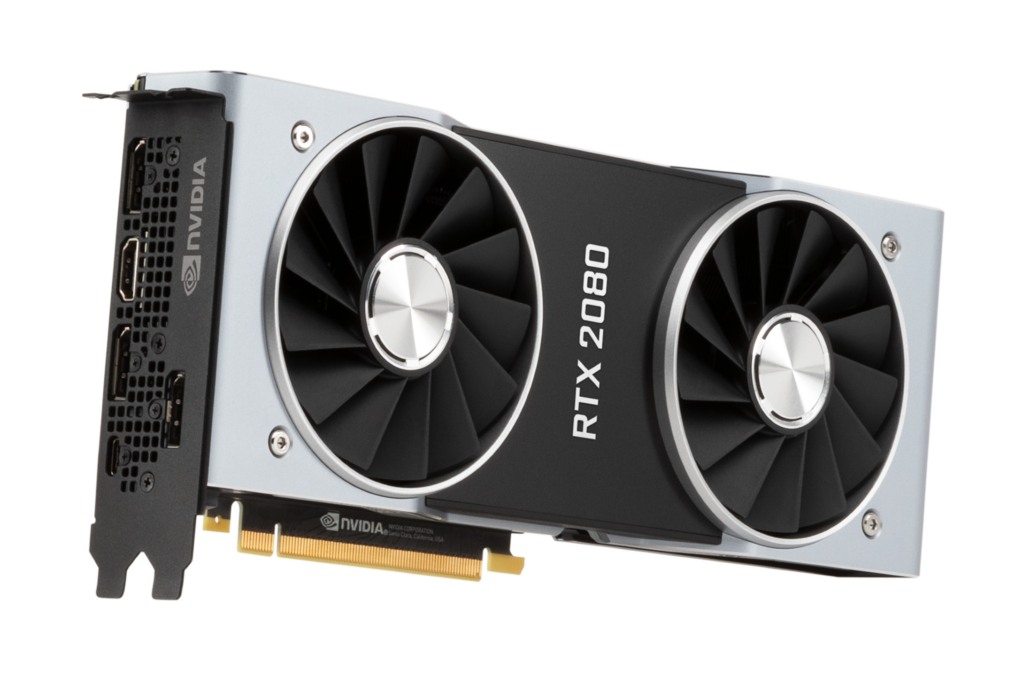 What is a GPU ?
Some differences VS a CPU include
SIMD-like execution model
Coalescent memory access
Very high memory latency
Designed for higher arithmetic intensity
Very limited cache per thread
…
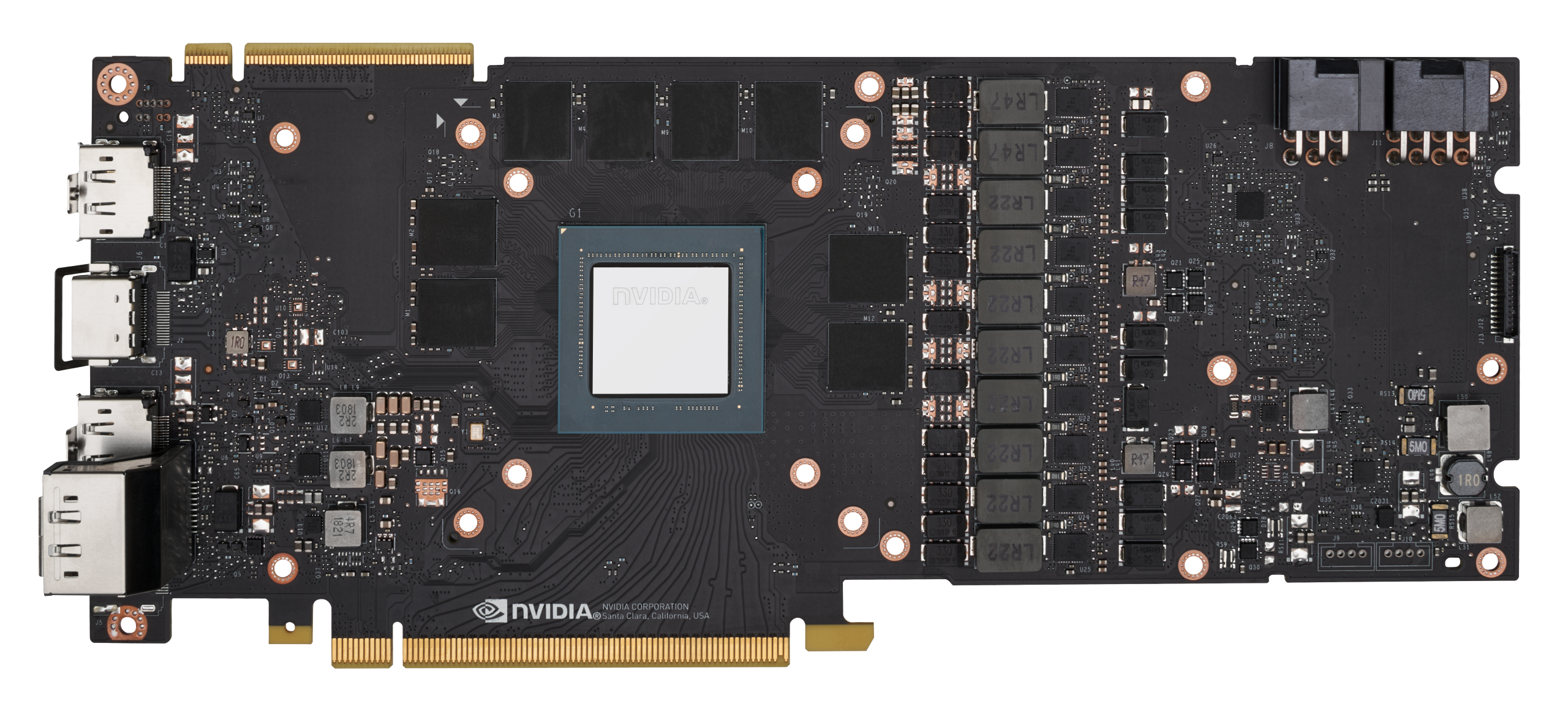 What is a GPU : the execution model
Defining characteristics:
Cores of a CU¹ are not independent
Computations inside of a CU¹ is the same for all threads
No data exchange and synchronisation²outside of the CU. Compute units are completely independent

Cores in a CU want to access datafrom the same “cache line” : coalescence
Many GPU cores
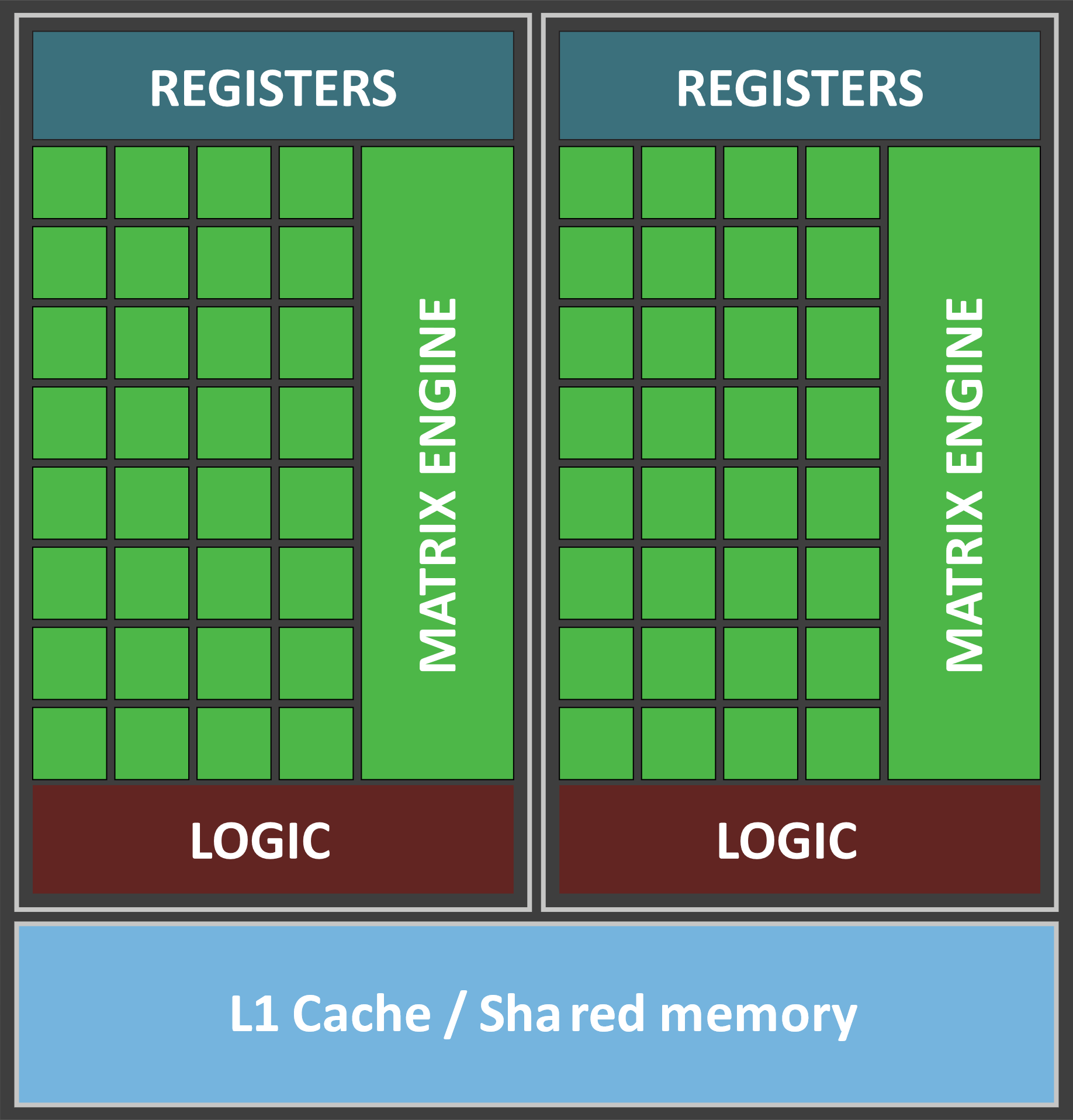 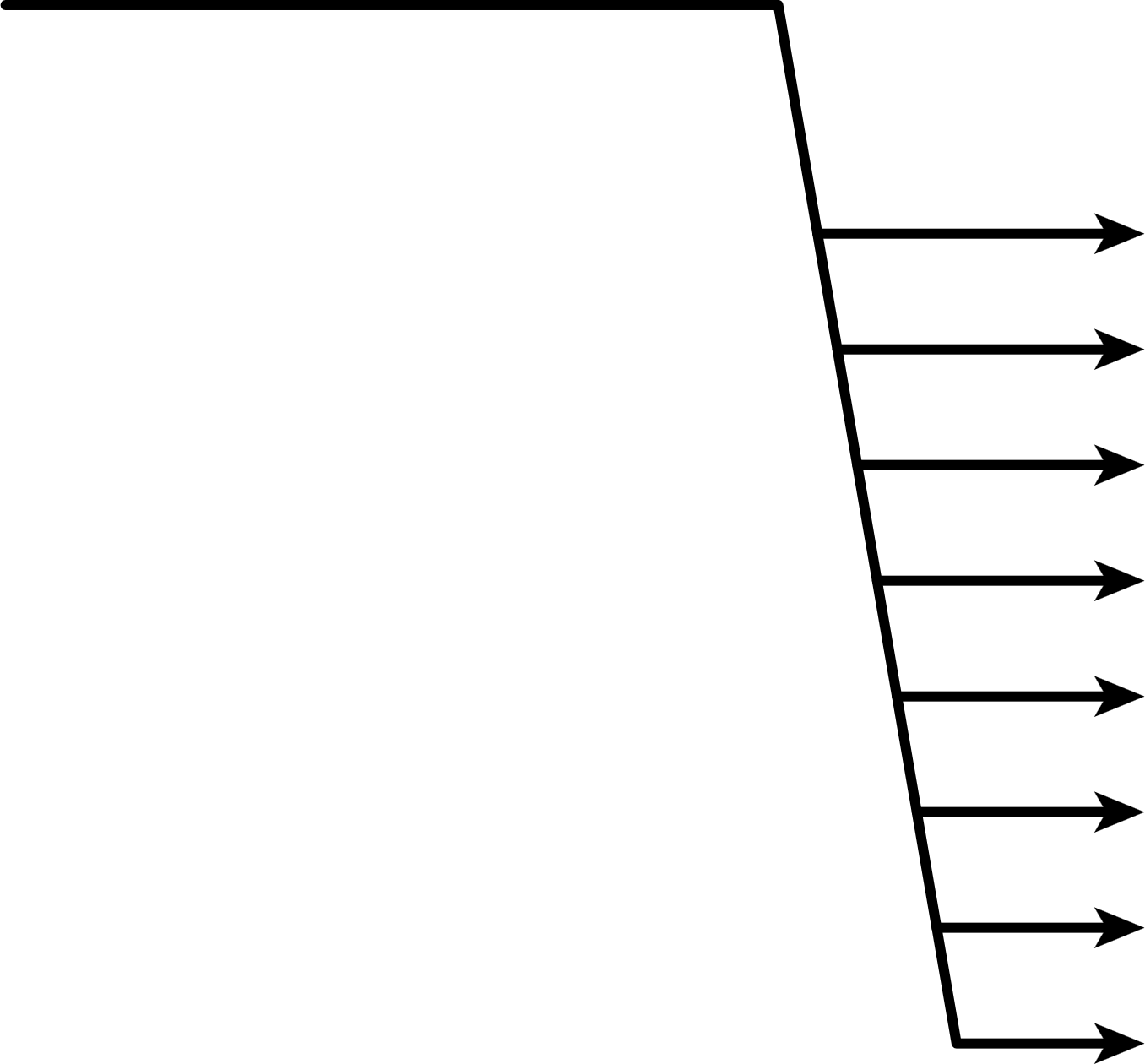 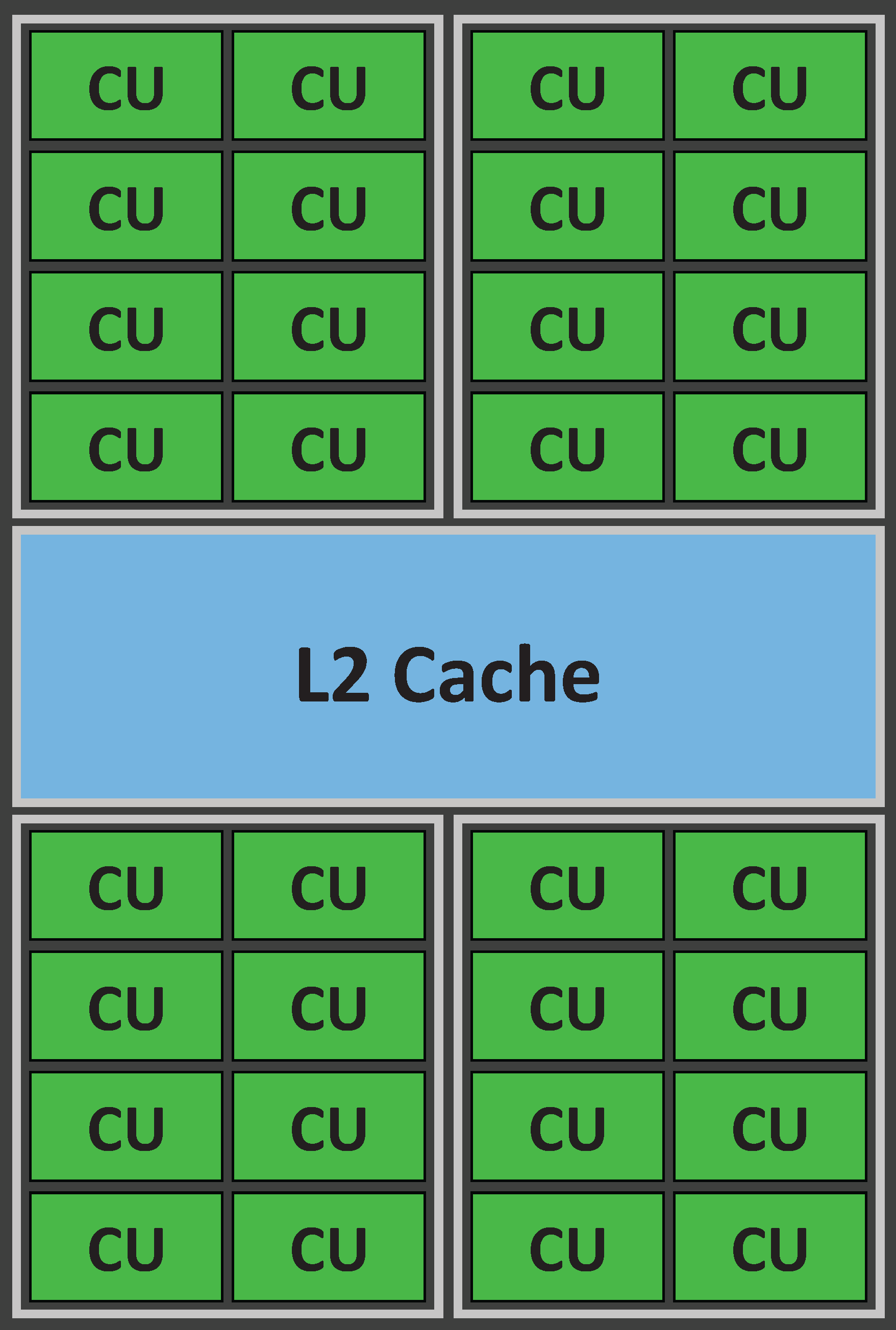 Compute Unit (CU)
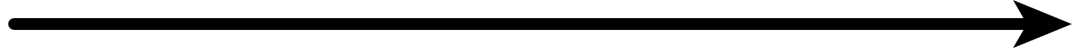 Simplified GPU
Zoom on a compute unit
Nomenclature
Green = NVIDIA 
Blue = INTEL 
Red = AMD
(Cuda) cores = Shading Units = Stream processors
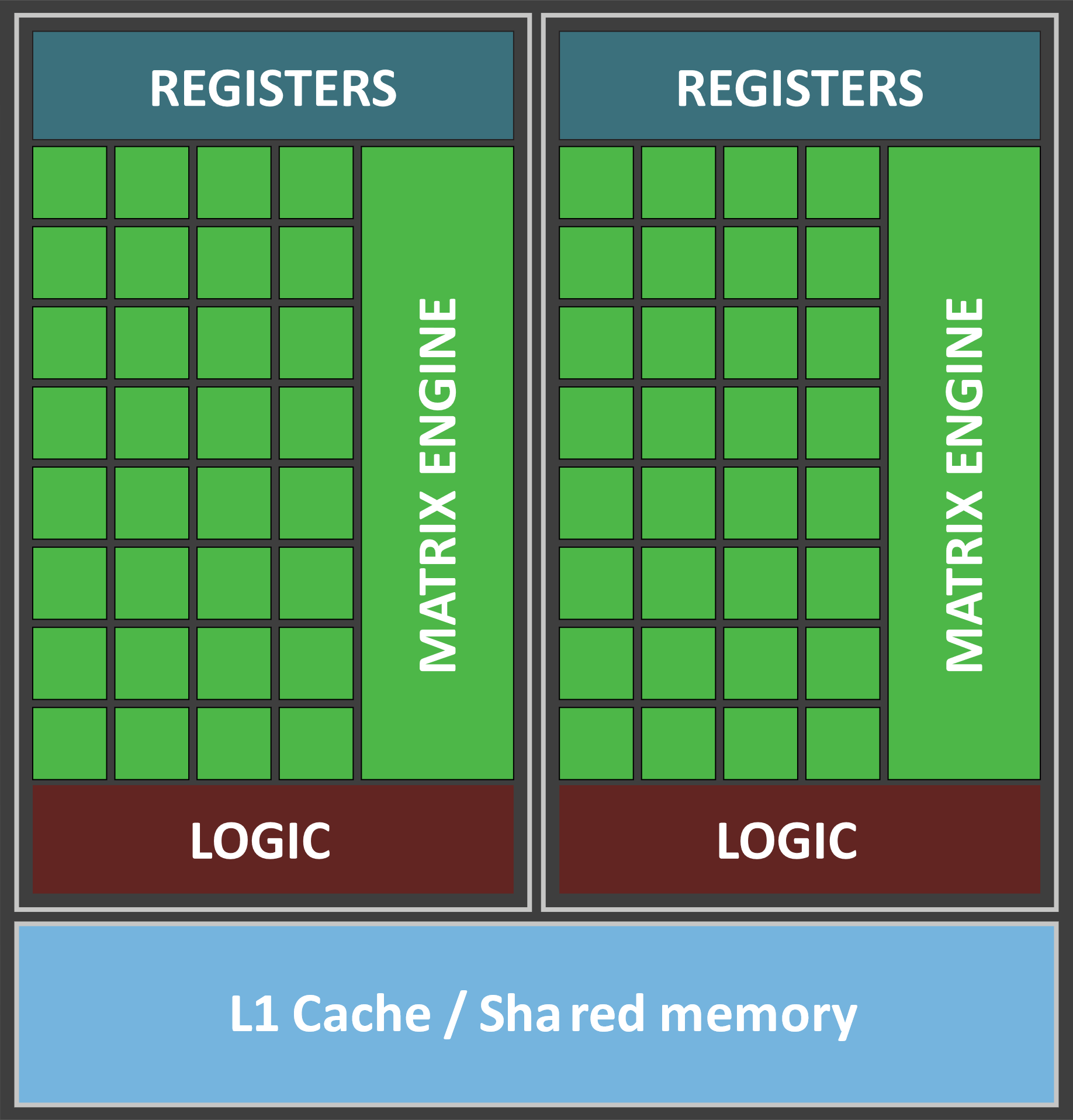 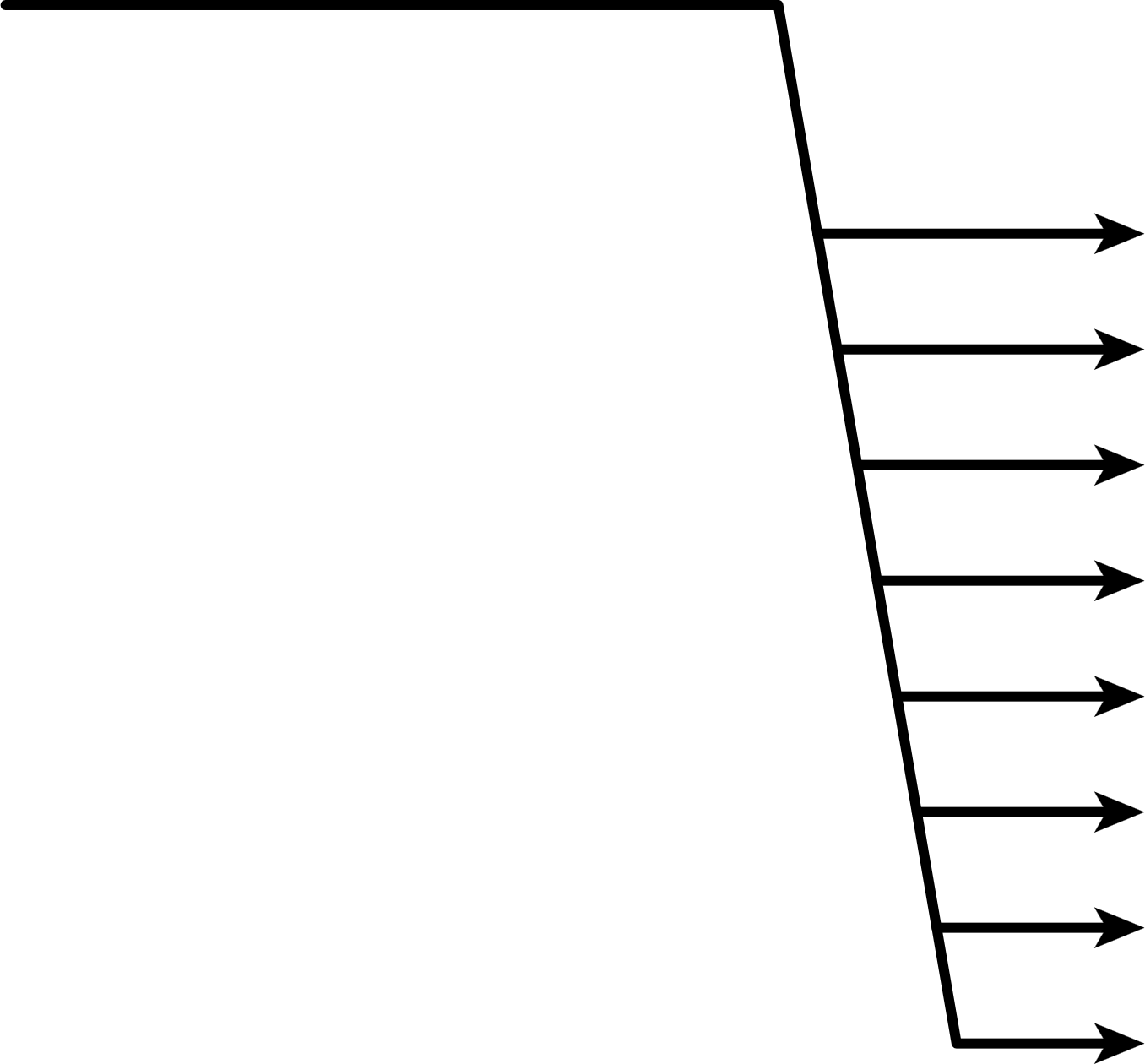 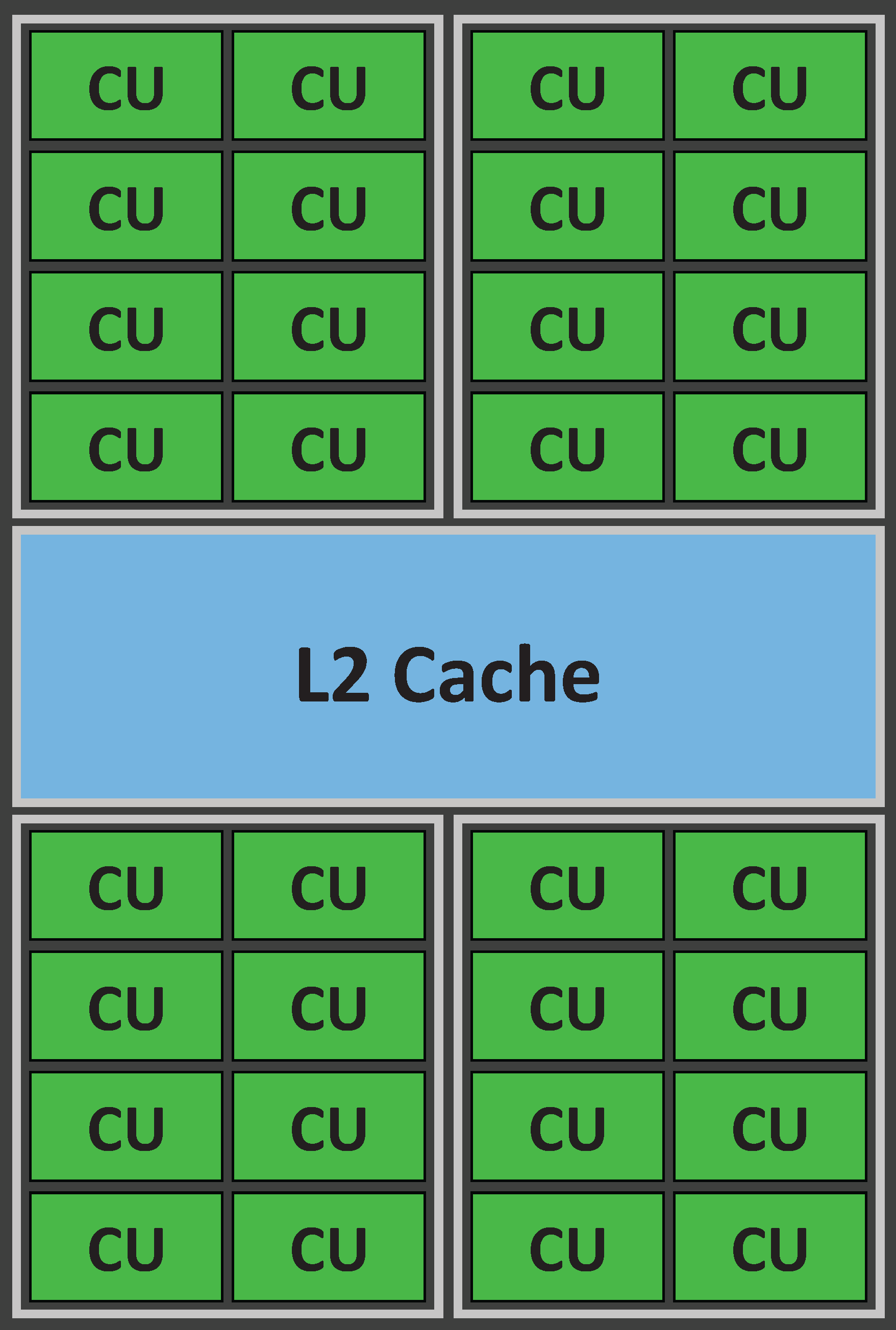 Streaming multiprocessor = Core = Compute Unit
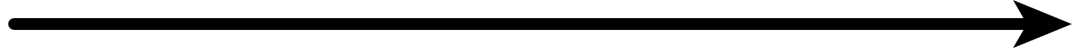 Simplified GPU
Zoom on a compute unit
Coalescent memory access
On the CPU : we want to maximize locality
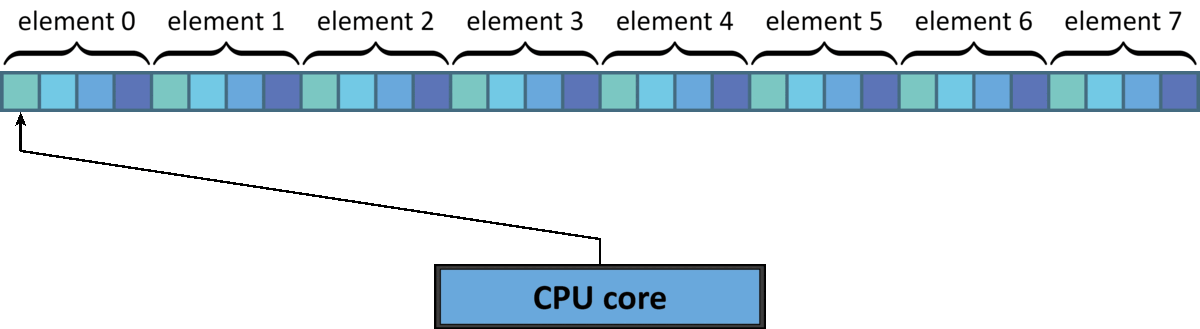 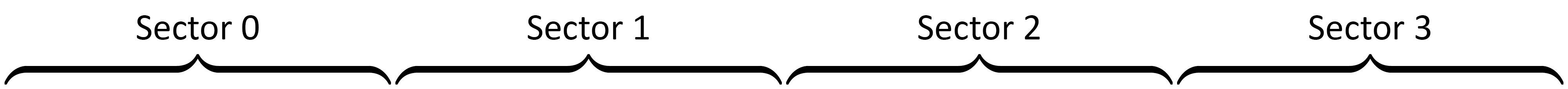 Coalescent memory access
On the CPU : we want to maximize locality
On the GPU : data is accessed simultaneously
Much smaller cache per core : data may not fit! → Excessive loads
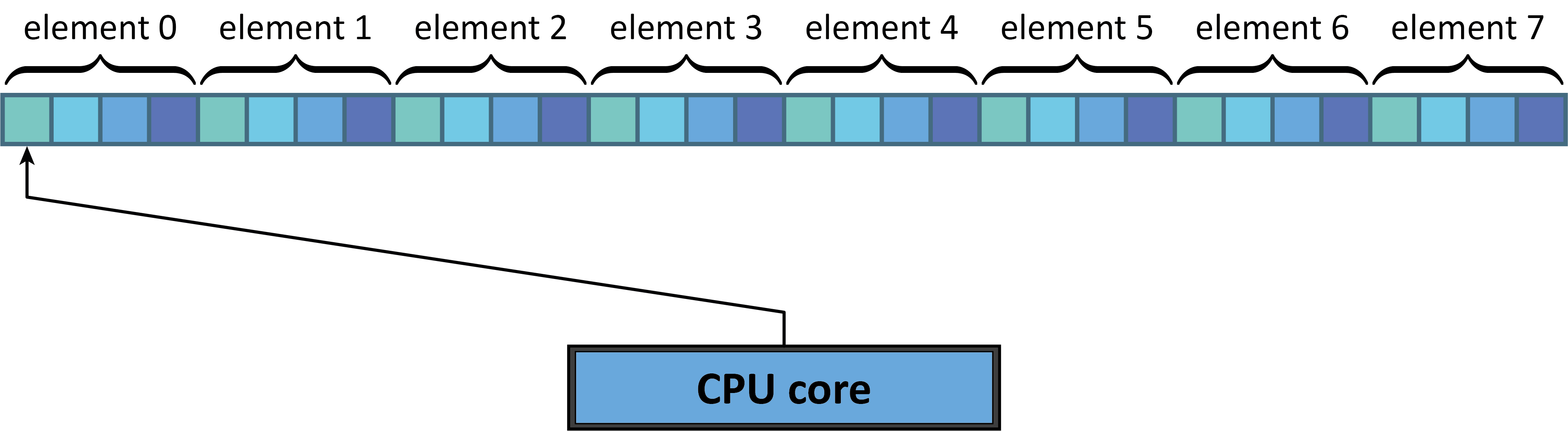 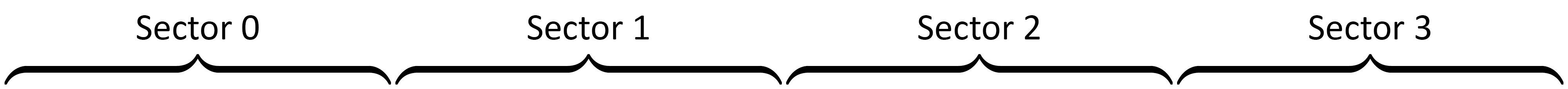 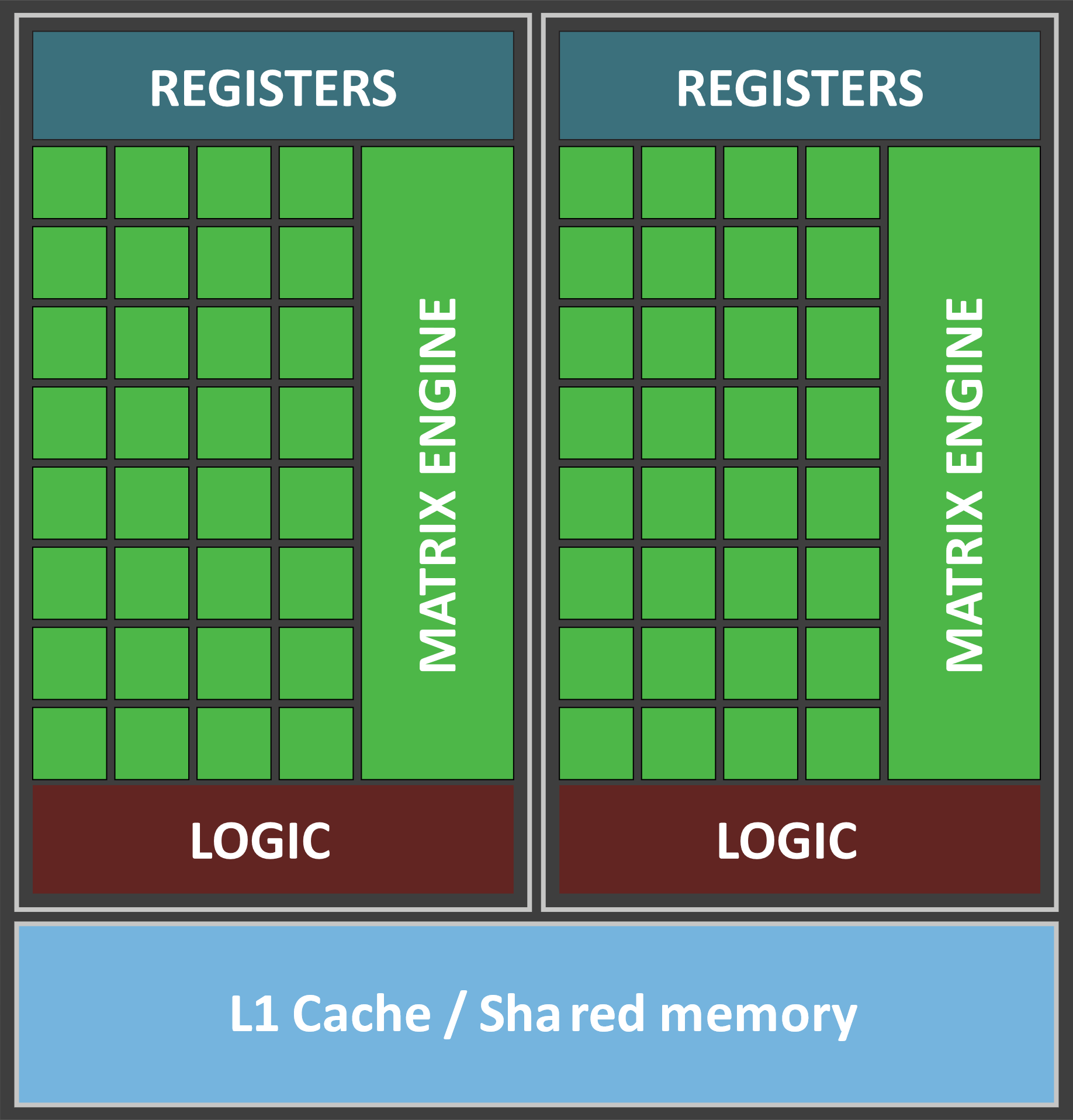 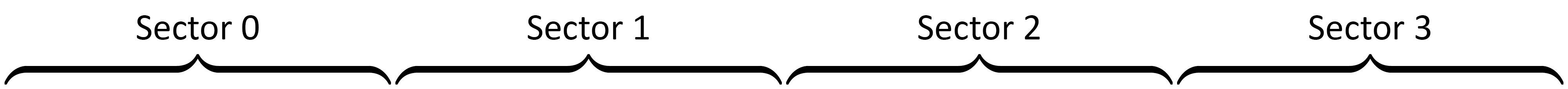 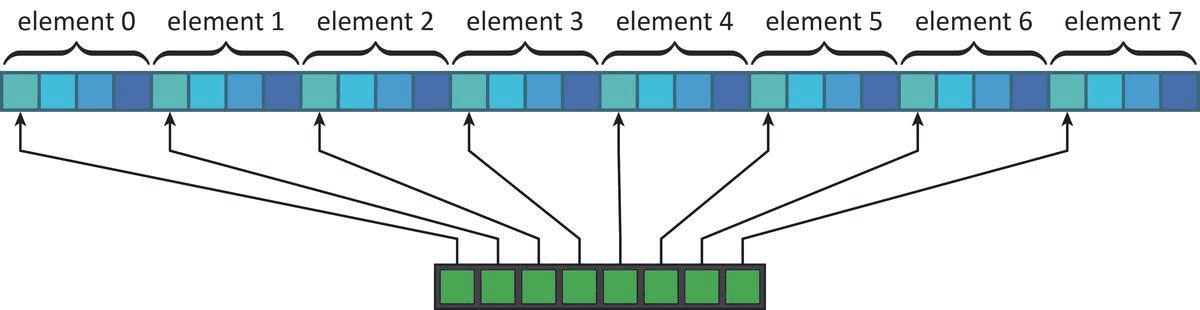 compute unit
Coalescent memory access
On the CPU : we want to maximize locality
On the GPU : data is accessed simultaneously
Much smaller cache per core : data may not fit! → Excessive loads
Optimal pattern : all cores from a CU read same sector : One sector read per access
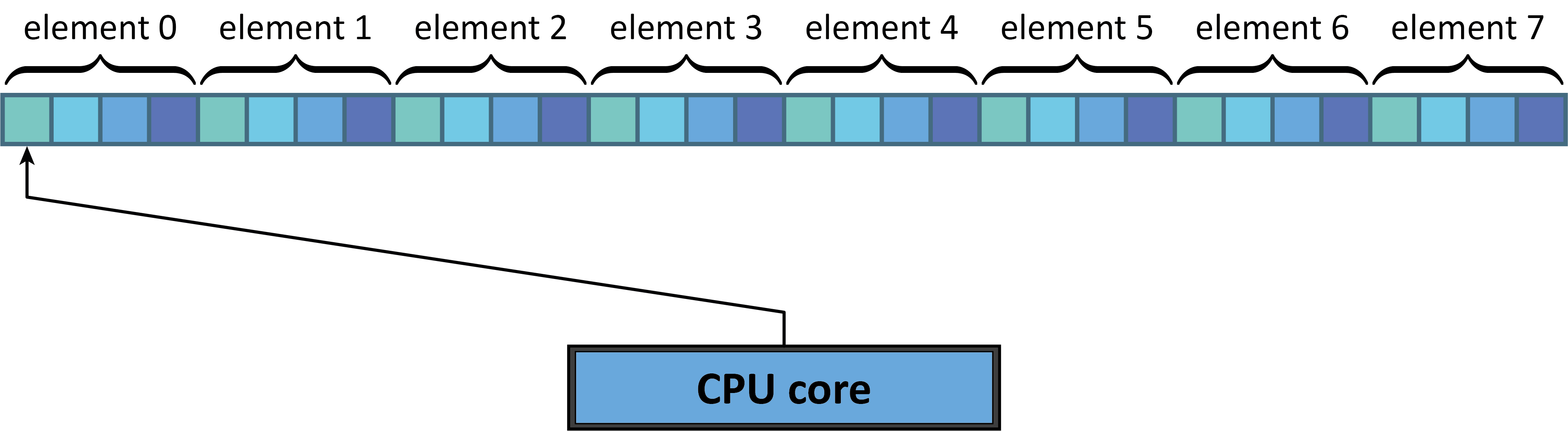 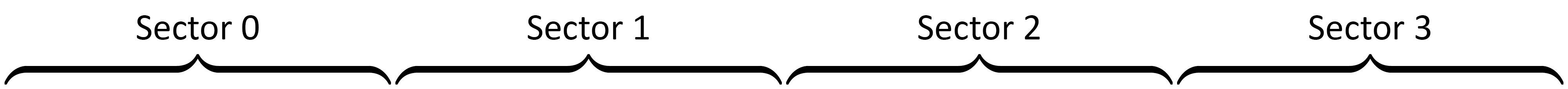 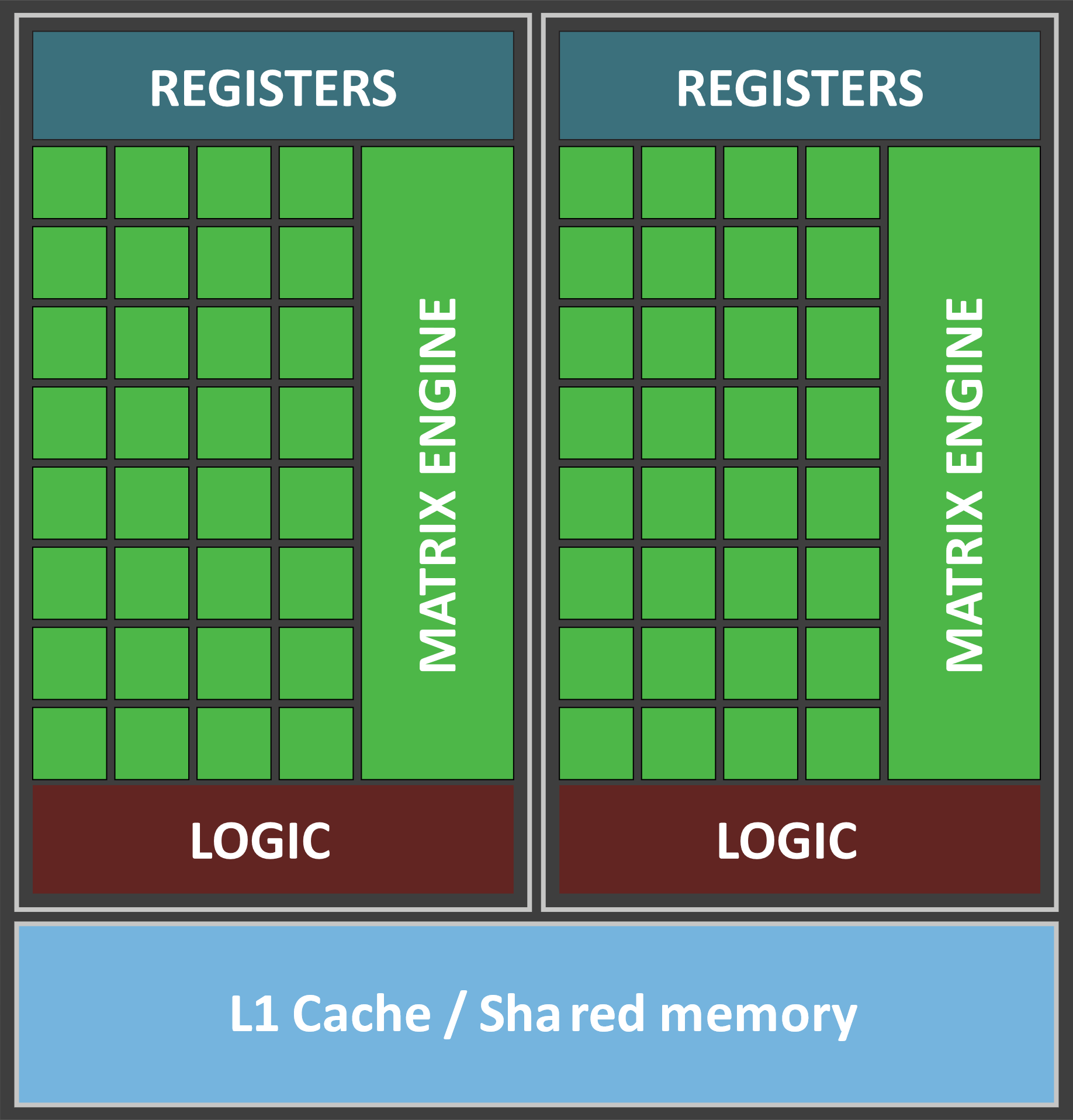 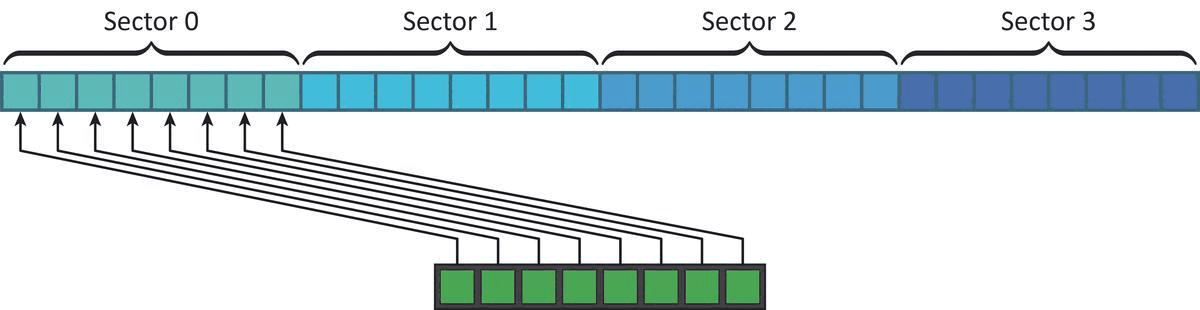 compute unit
1 – Double vs float : which one should you choose, and why is it float*?
RTX3080:
Float : 29.77 TFLOPS
Double : 0.47 TFLOPS
A100:
Float : 19.49 TFLOPS
Double : 9.746 TFLOPS
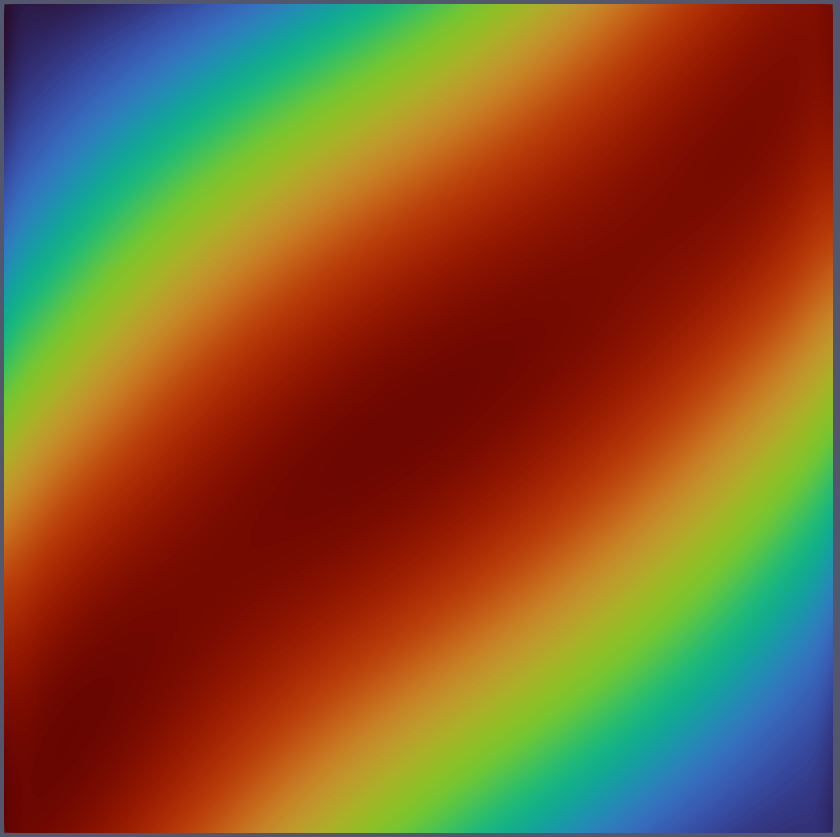 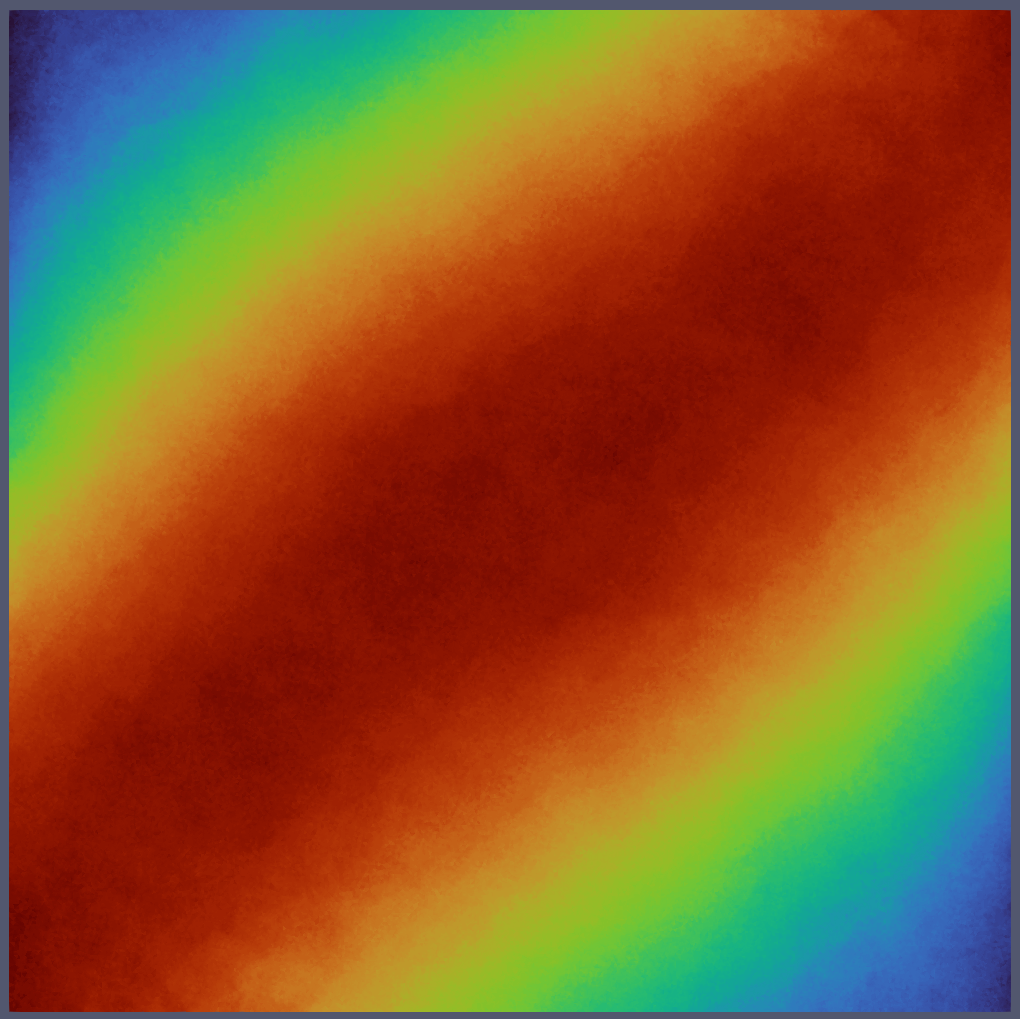 If you can, use floats
Double
Float
Where is the bottleneck ?
void dudt(const float* u, float* fu, ...){

    for(int i = 0; i < n; i++){
        // loading data
 	float[4][3] local_u;
	local_u[...] = u[...];        // some heavy computation


        // writing back the result
        fu[...] = local_fu;
    }
}
4%
Heavy processing
95%
1%
Where is the bottleneck ?
__global__ void dudt_kernel(const float* u, float* fu, ...){
    int tid = threadIdx.x + blockIdx.x * blockDim.x;
    if (tid < n){
        // loading data
 	float[4][3] local_u;
	local_u[...] = u[...];        // some heavy computation


        // writing back the result
        fu[...] = local_fu;
    }
}
Heavy processing
Memory is (almost always) the bottleneck
__global__ void dudt_kernel(const float* u, float* fu, ...){
    int tid = threadIdx.x + blockIdx.x * blockDim.x;
    if (tid < n){
        // loading data
 	float[4][3] local_u;
	local_u[...] = u[...];        // some heavy computation


        // writing back the result
        fu[...] = local_fu;
    }
}
55%
Heavy processing
30%
15%
2 – Importance of memory locality
GPU MEMORY
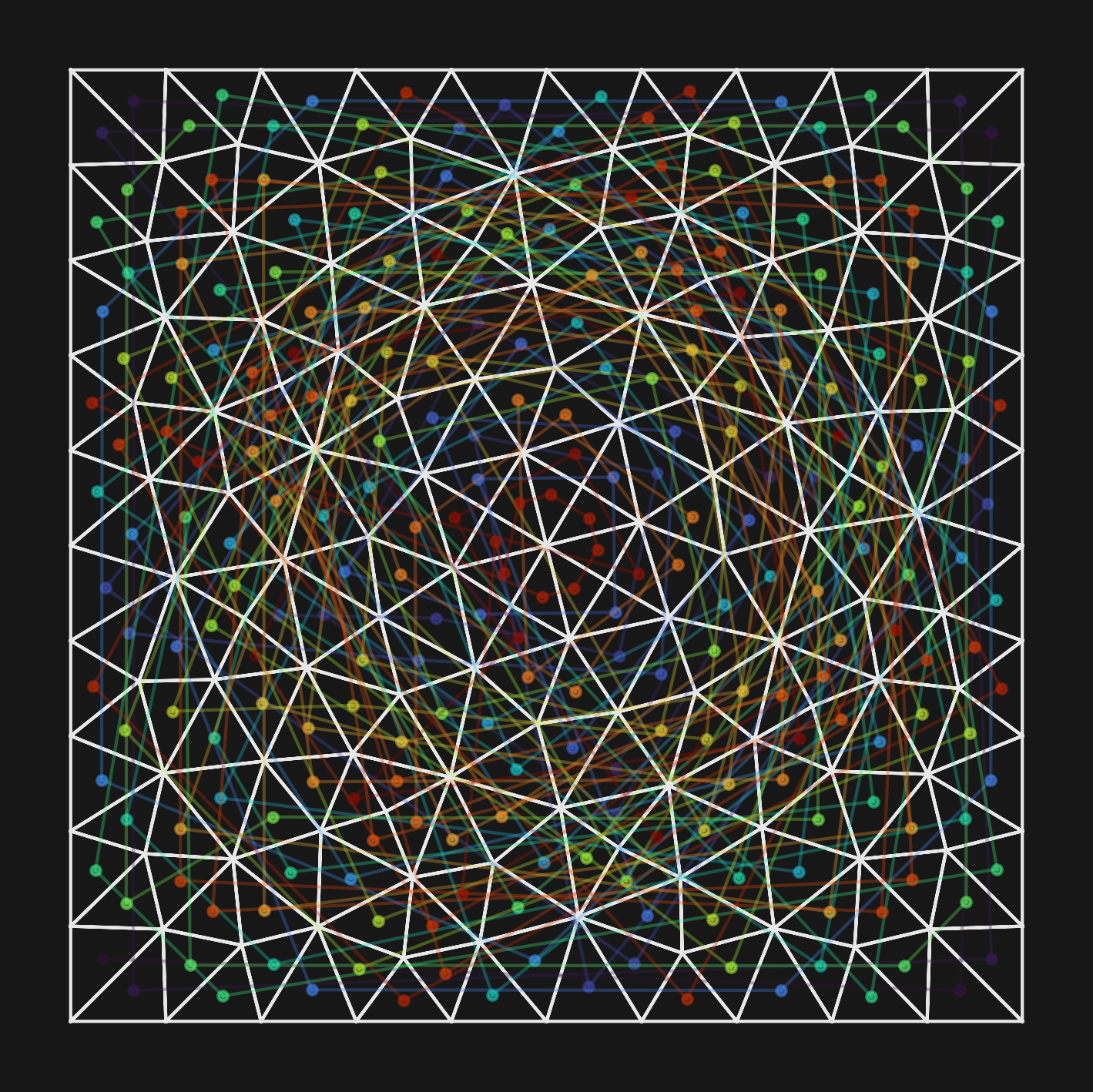 Cache
12
68
42
115
2 – Importance of memory locality
GPU MEMORY
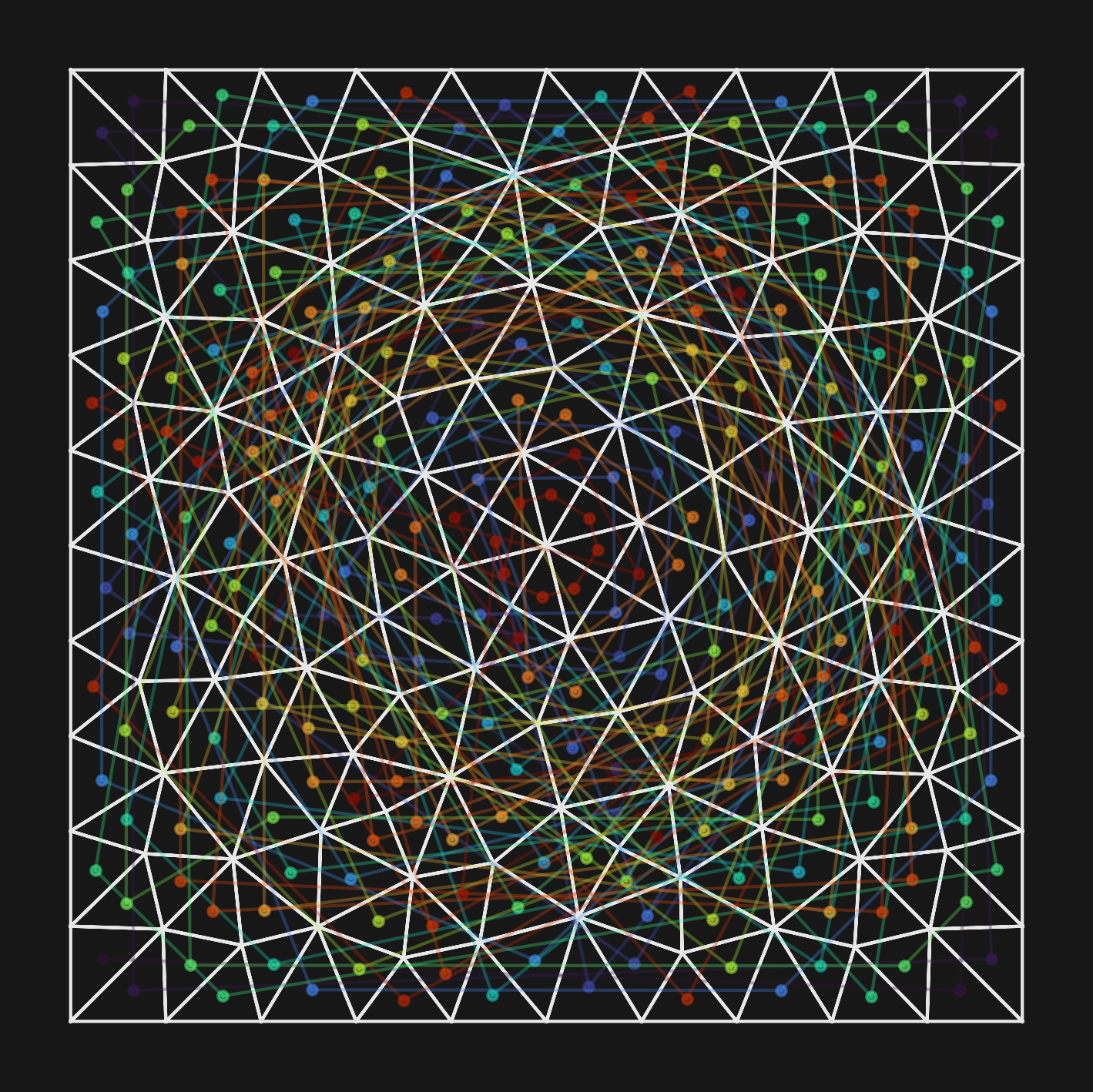 Cache
12
68
42
115
2 – Importance of memory locality
GPU MEMORY
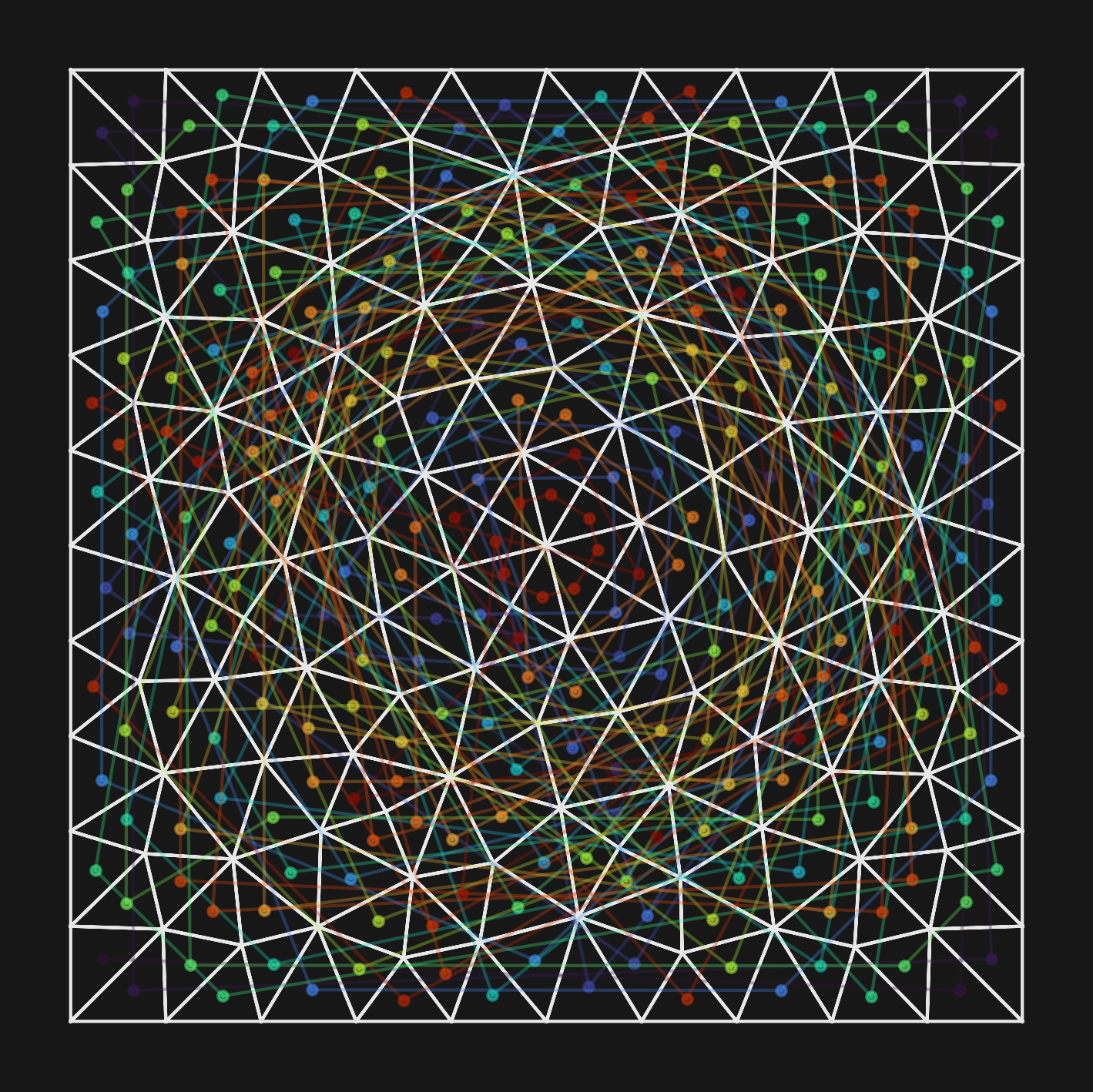 Cache
12
68
42
115
2 – Importance of memory locality
GPU MEMORY
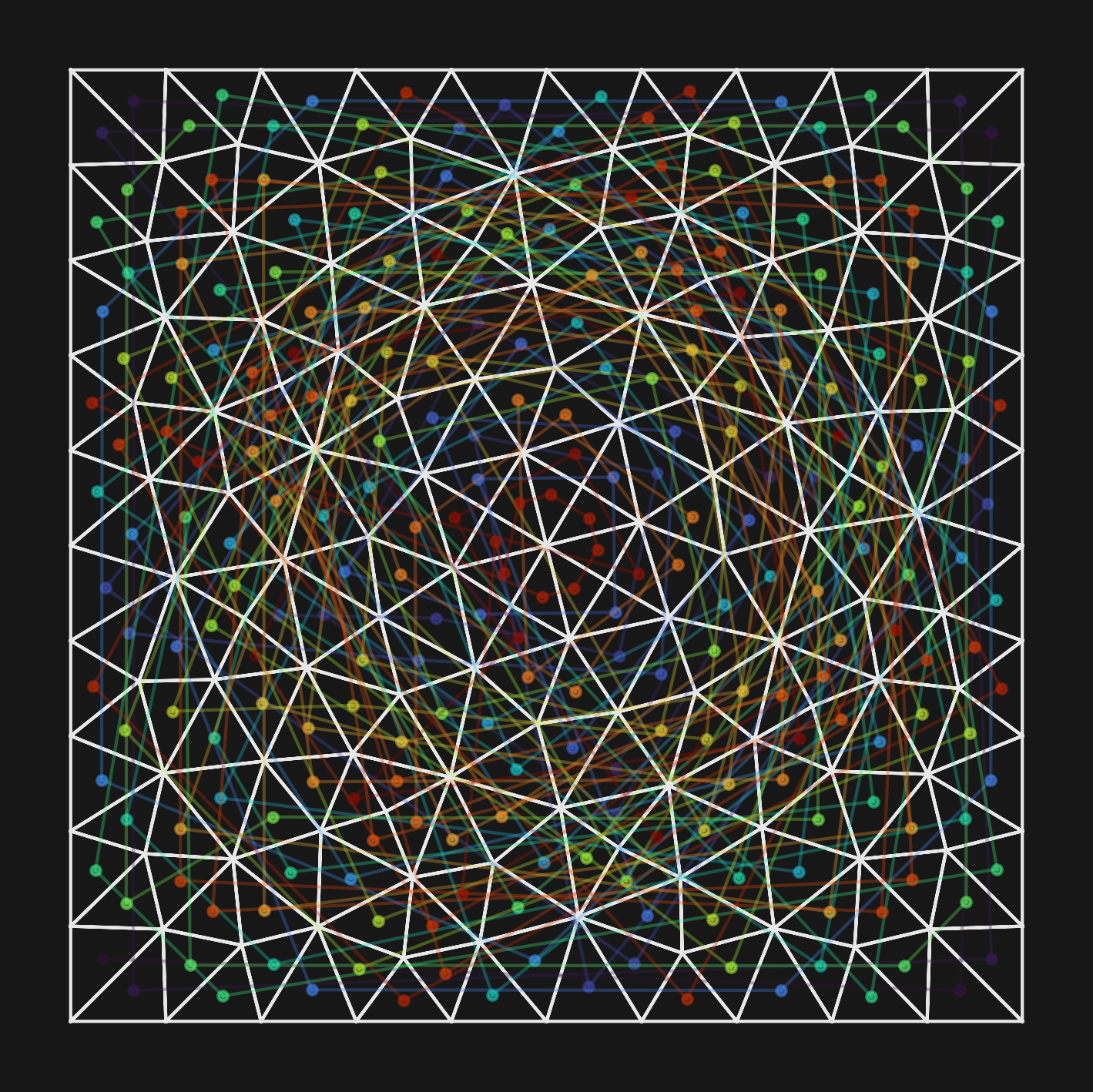 Cache
12
68
42
115
2 – Importance of memory locality
GPU MEMORY
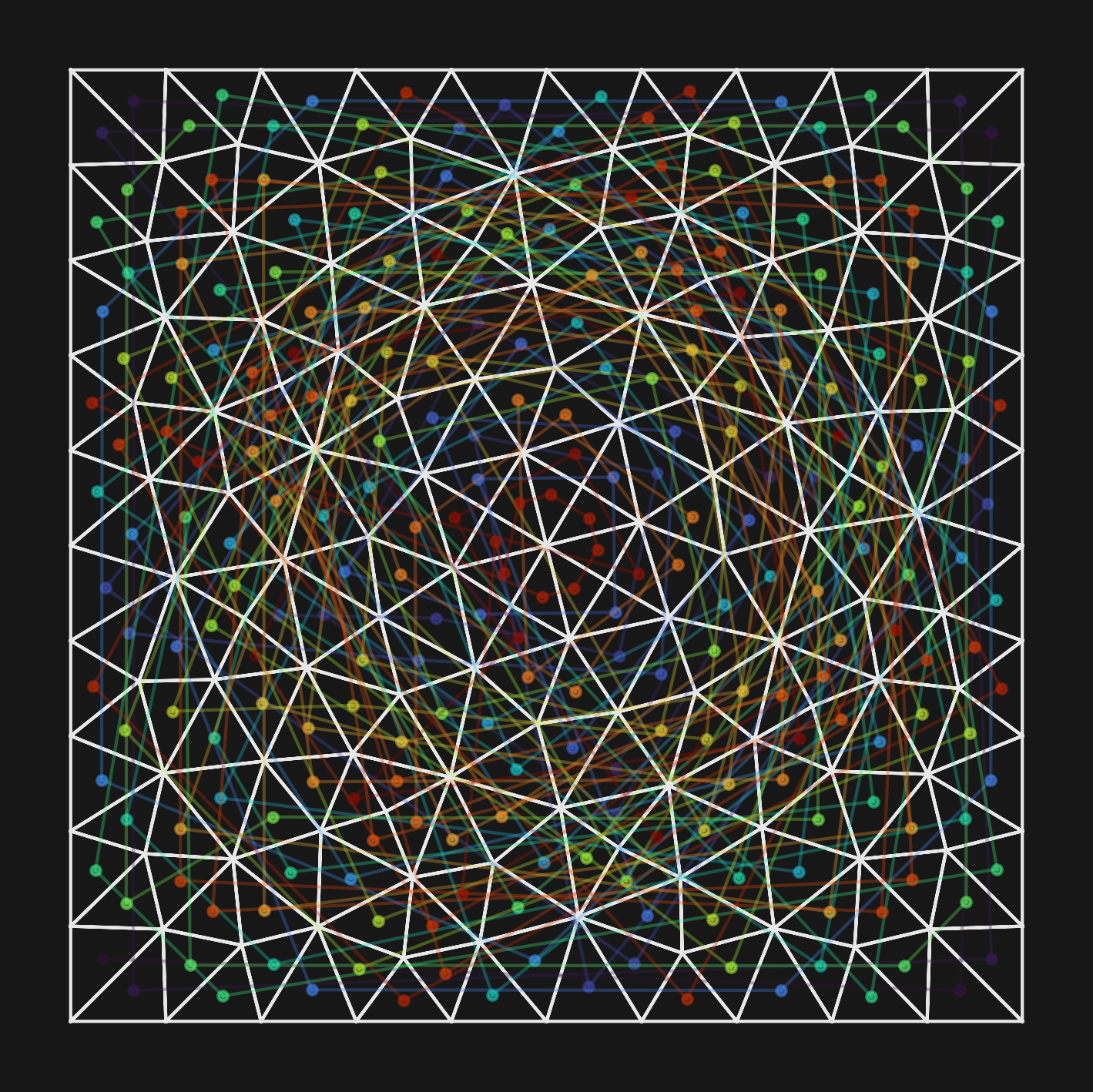 Cache
12
68
42
115
2 – Importance of memory locality
GPU MEMORY
Cache
12
68
42
115
2 – Importance of memory locality
GPU MEMORY
Cache
40
58
43
48
2 – Importance of memory locality
GPU MEMORY
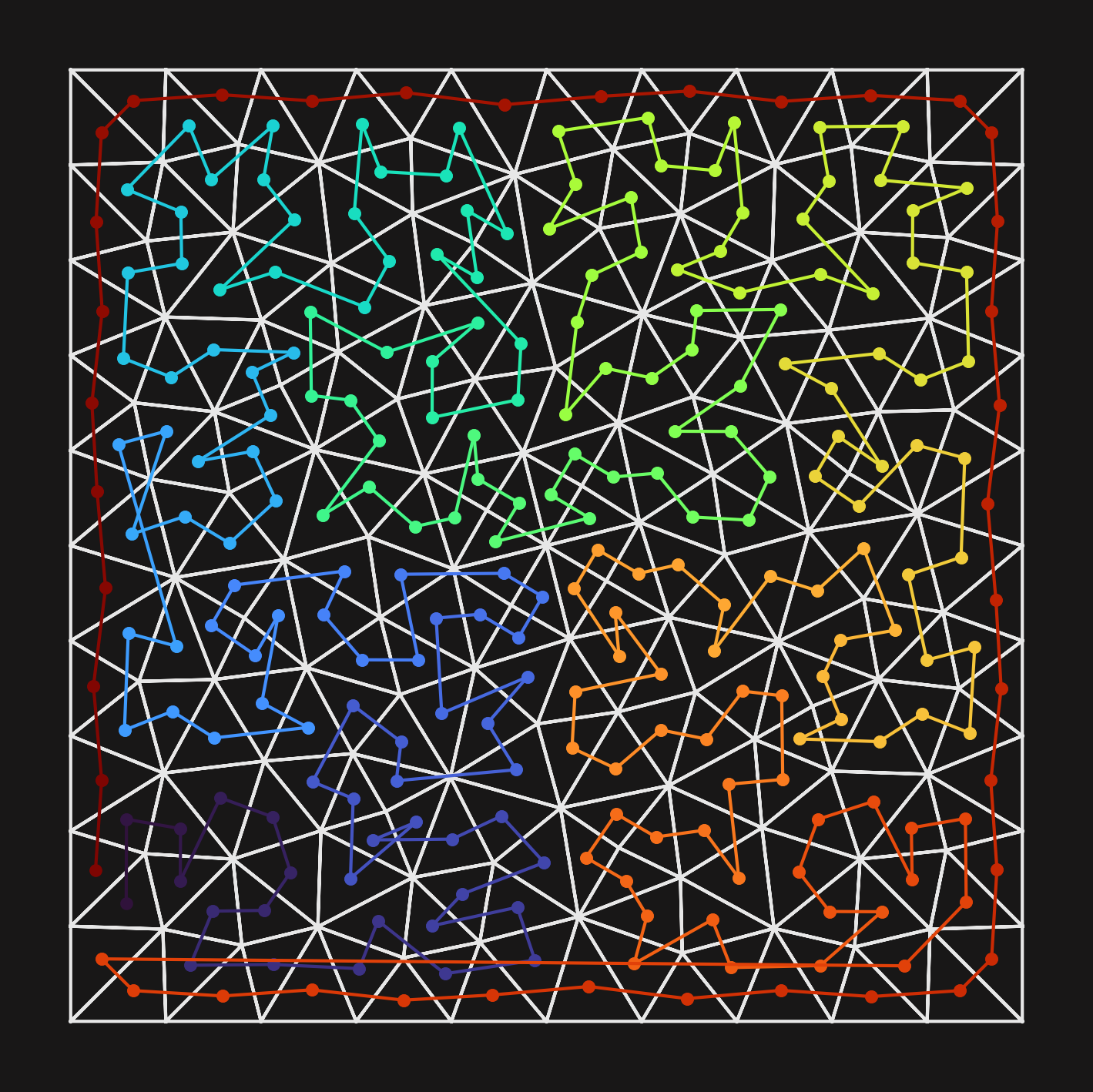 Cache
40
58
43
48
2 – Clues to detect that problem:
Very high bandwidth utilization
Too many reads compared to what is expected
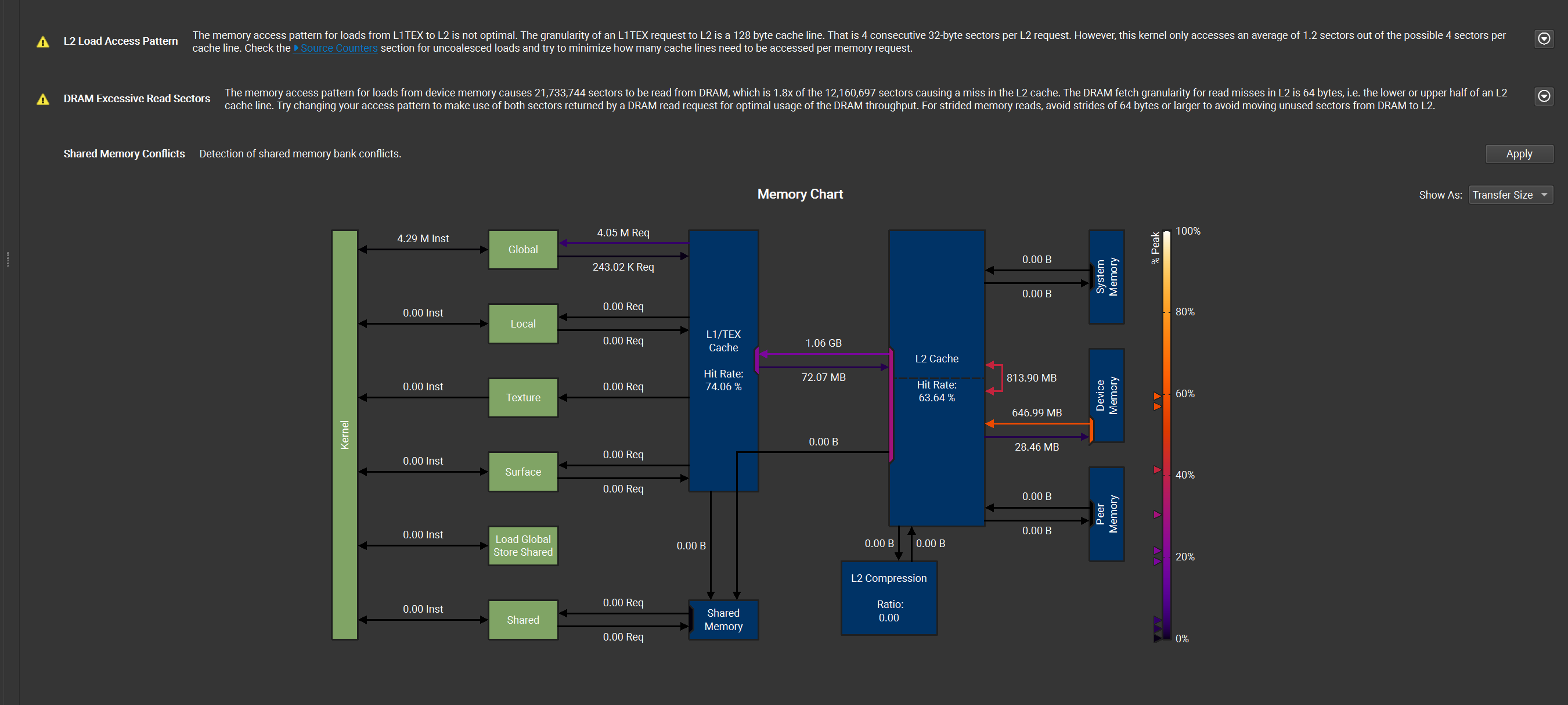 3 – So… let’s optimize for locality, right ?
__global__ void mysum(const float* a, const float* b, float* c, int nf, int n){
    int tid = threadIdx.x + blockIdx.x * blockDim.x;
    if (tid < n){
        for(int field = 0; field < nf; field++){
	    // maximal locality
            c[tid * nf + field] = a[tid * nf + field] + b[tid * nf + field];
        }
    }
}
__global__ void mysum(const float* a, const float* b, float* c, int nf, int n){
    int tid = threadIdx.x + blockIdx.x * blockDim.x;
    if (tid < n){
        for(int field = 0; field < nf; field++){
	    // very large stride
            c[field * n + tid] = a[field * n + tid] + b[field * n + tid];
        }
    }
}
3 – No, we need to consider coalescence
__global__ void mysum(const float* a, const float* b, float* c, int nf, int n){
    int tid = threadIdx.x + blockIdx.x * blockDim.x;
    if (tid < n){
        for(int field = 0; field < nf; field++){
	    // maximal locality
            c[tid * nf + field] = a[tid * nf + field] + b[tid * nf + field];
        }
    }
}
634 µs
__global__ void mysum(const float* a, const float* b, float* c, int nf, int n){
    int tid = threadIdx.x + blockIdx.x * blockDim.x;
    if (tid < n){
        for(int field = 0; field < nf; field++){
	    // very large stride
            c[field * n + tid] = a[field * n + tid] + b[field * n + tid];
        }
    }
}
403 µs
3 – No, we need to consider coalescence
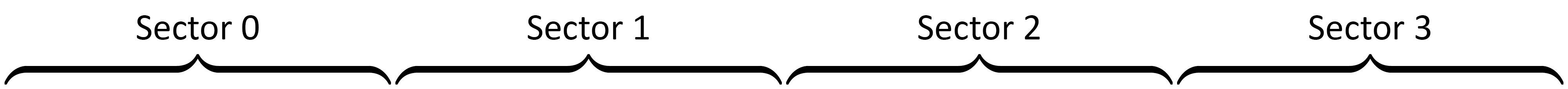 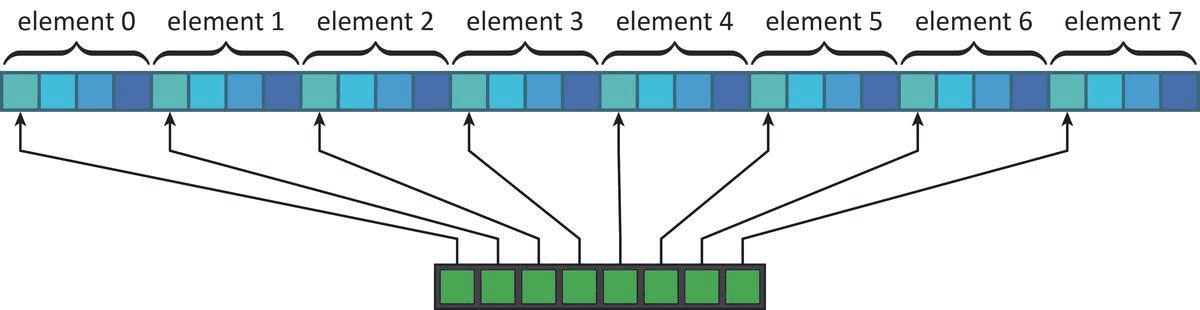 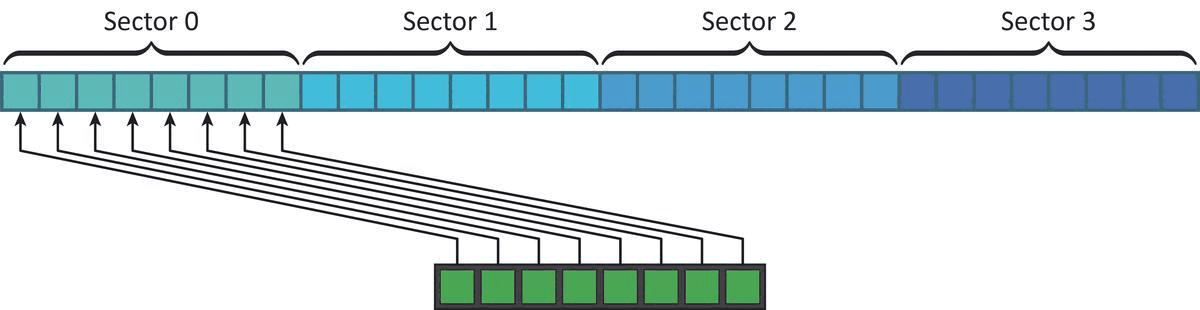 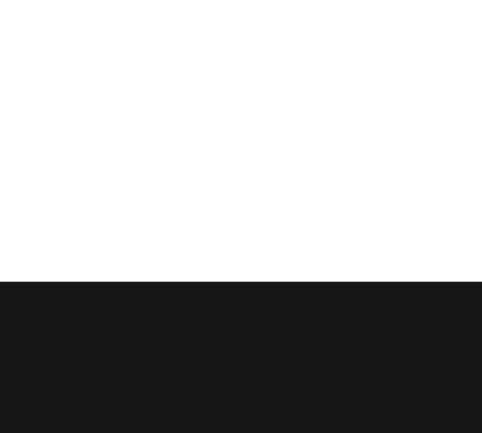 __global__ void mysum(const float* a, const float* b, float* c, int nf, int n){
    int tid = threadIdx.x + blockIdx.x * blockDim.x;
    if (tid < n){
        for(int field = 0; field < nf; field++){
	    // maximal locality
            c[tid * nf + field] = a[tid * nf + field] + b[tid * nf + field];
        }
    }
}
__global__ void mysum(const float* a, const float* b, float* c, int nf, int n){
    int tid = threadIdx.x + blockIdx.x * blockDim.x;
    if (tid < n){
        for(int field = 0; field < nf; field++){
	    // very large stride
            c[field * n + tid] = a[field * n + tid] + b[field * n + tid];
        }
    }
}
3 – How to evaluate if coalescence is good ?
ncu will yell at you if it’s not
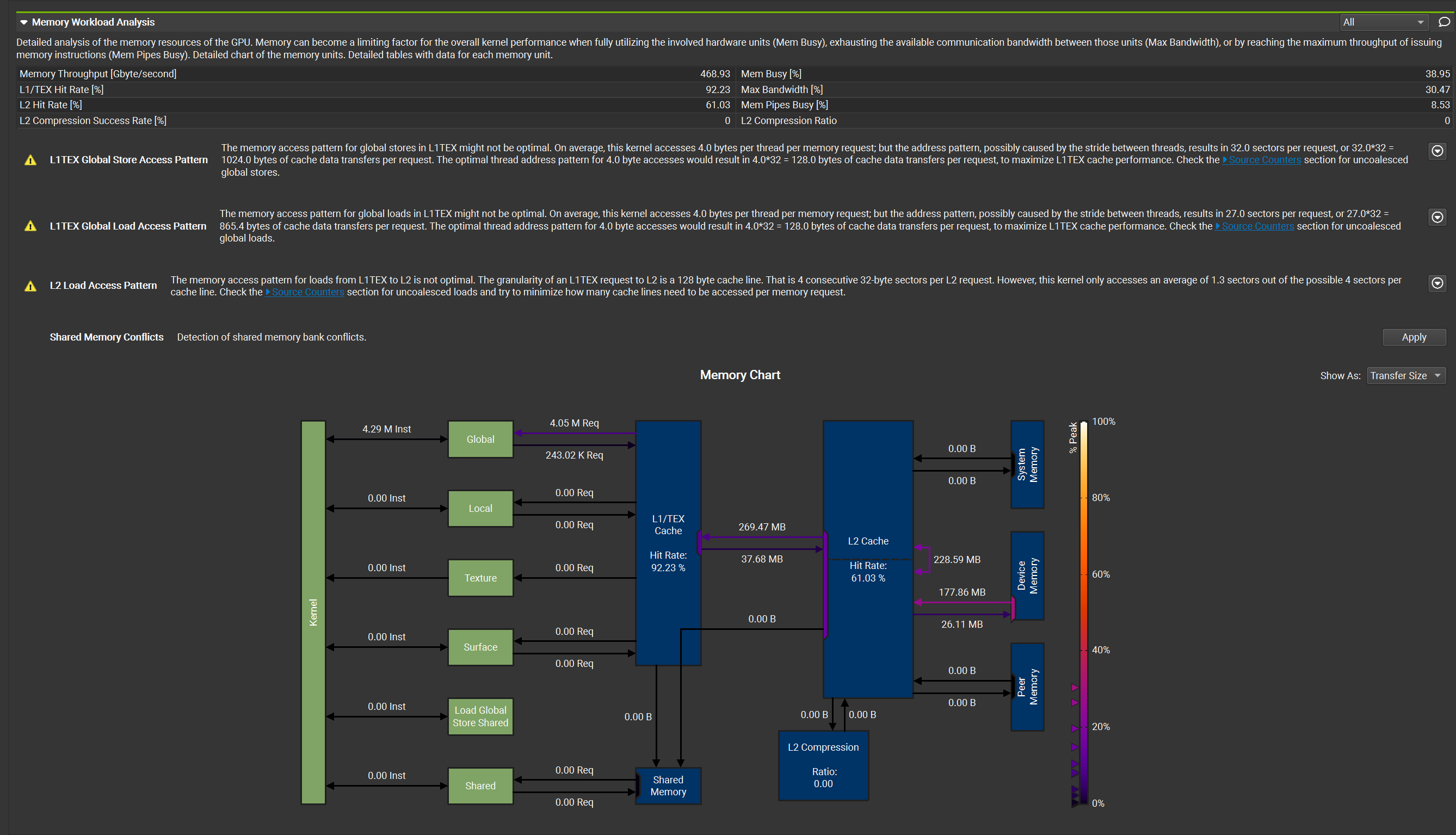 4 – Beware of doubles
__device__ float inv2x2(const float mat[2][2], float inv[2][2])
{
  float det = det2x2(mat);
  float ud = 1.0 / det;
  inv[0][0] =  mat[1][1] * ud;
  inv[1][0] = -mat[1][0] * ud;
  inv[0][1] = -mat[0][1] * ud;
  inv[1][1] =  mat[0][0] * ud;
  return det;
}
4 – Beware of doubles
__device__ float inv2x2(const float mat[2][2], float inv[2][2])
{
  float det = det2x2(mat);
  float ud = 1.0f / det;
  inv[0][0] =  mat[1][1] * ud;
  inv[1][0] = -mat[1][0] * ud;
  inv[0][1] = -mat[0][1] * ud;
  inv[1][1] =  mat[0][0] * ud;
  return det;
}
4 – Beware of doubles : how to check?
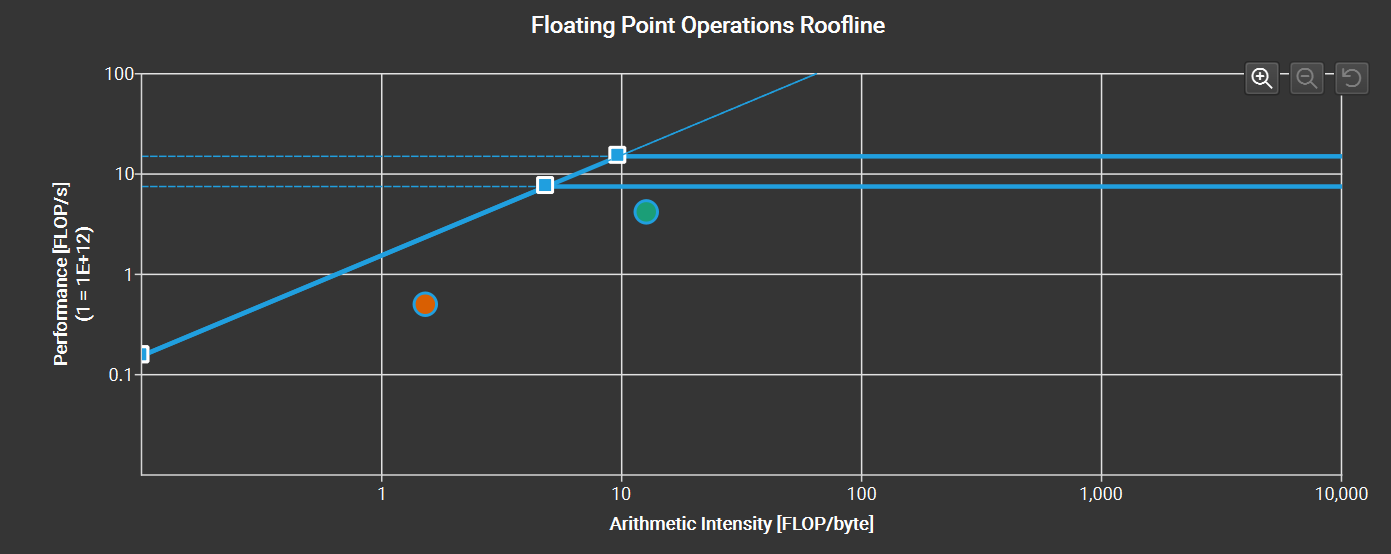 4 – Beware of doubles : how to check?
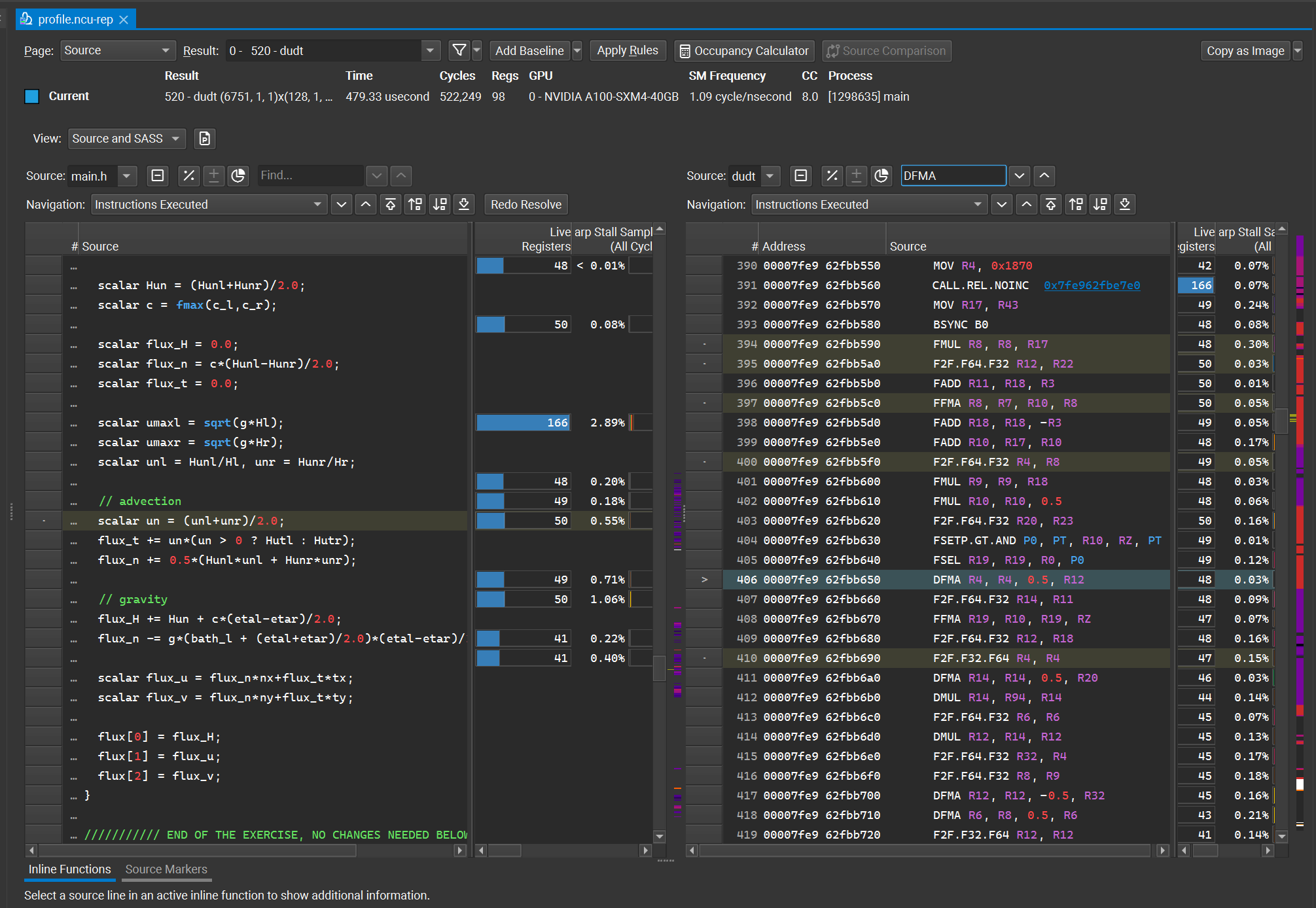 Look for DMUL, DFMA

Code must be compiled with -–generate-line-info
5 – Why did a simple printf make my code 1.2x slower ?
__device__ float inv2x2(const float mat[2][2], float inv[2][2])
{
  float det = det2x2(mat);
  if(det){
    float ud = 1.0 / det;
    inv[0][0] =  mat[1][1] * ud;
    inv[1][0] = -mat[1][0] * ud;
    inv[0][1] = -mat[0][1] * ud;
    inv[1][1] =  mat[0][0] * ud;
  }
  else{
    printf("Singular matrix 2x2");
    for(int i = 0; i < 2; i++)
      for(int j = 0; j < 2; j++)
        inv[i][j] = 0.0;
  }
  return det;
}
5 – Why did a simple printf make my code 1.2x slower ?
__device__ float inv2x2(const float mat[2][2], float inv[2][2])
{
  float det = det2x2(mat);
  float ud = 1.0 / det;
  inv[0][0] =  mat[1][1] * ud;
  inv[1][0] = -mat[1][0] * ud;
  inv[0][1] = -mat[0][1] * ud;
  inv[1][1] =  mat[0][0] * ud;
  return det;
}
5 – Watch the occupancy!
__device__ float inv2x2(const float mat[2][2], float inv[2][2])
{
  float det = det2x2(mat);
  if(det){
    float ud = 1.0 / det;
    inv[0][0] =  mat[1][1] * ud;
    inv[1][0] = -mat[1][0] * ud;
    inv[0][1] = -mat[0][1] * ud;
    inv[1][1] =  mat[0][0] * ud;
  }
  else{
    printf("Singular matrix 2x2");
    for(int i = 0; i < 2; i++)
      for(int j = 0; j < 2; j++)
        inv[i][j] = 0.0;
  }
  return det;
}
5 – Watch the occupancy!
__device__ float inv2x2(const float mat[2][2], float inv[2][2])
{
  float det = det2x2(mat);
  float ud = 1.0 / det;
  inv[0][0] =  mat[1][1] * ud;
  inv[1][0] = -mat[1][0] * ud;
  inv[0][1] = -mat[0][1] * ud;
  inv[1][1] =  mat[0][0] * ud;
  return det;
}
5 – Is the occupancy a limiting factor?
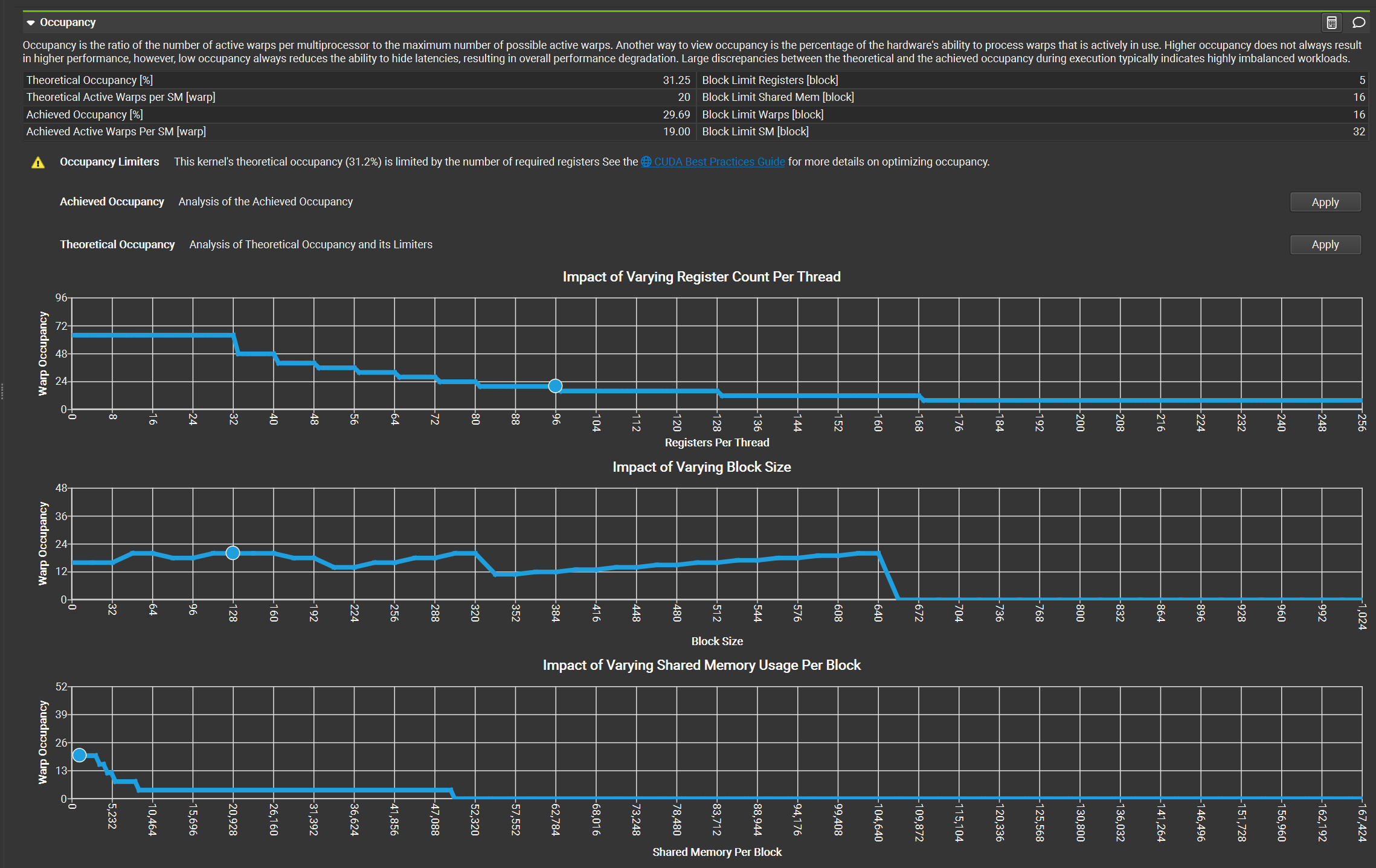 ncu will tell you




Often the case that occupancy is limited by registers, but to be « on a step »
Exercice time!
Use floats
Use a reordered mesh
Transpose the memory access for more coalescence (at the price of locality though!)
Catch the remaining double literals
Remove the never-accessed debug print code 

 File : main.h
6 – Kernel fusion
Kernels comparable in duration
Kernels share variables

Makes sense to merge the kernels to avoid a read and write from global memory
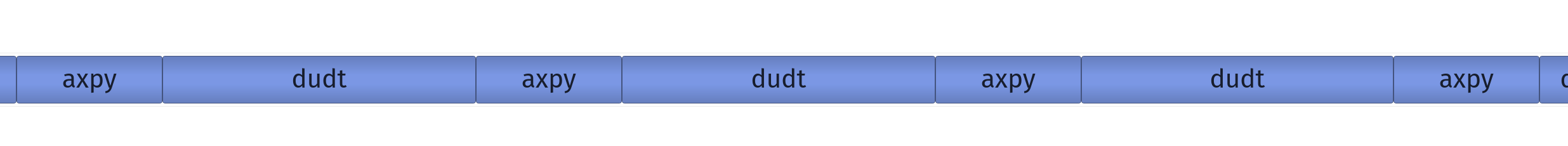 Timeline
7 – Using shared memory
To share data among threads
To manually cache some frequently used data
To reduce register pressure/ local memory usage
To allow communication/ data exchange within a group




Shared memory organzed in « Banks »
Simultaneous accesses to the same bank are serialized
Consecutive threads should access consecutive banks
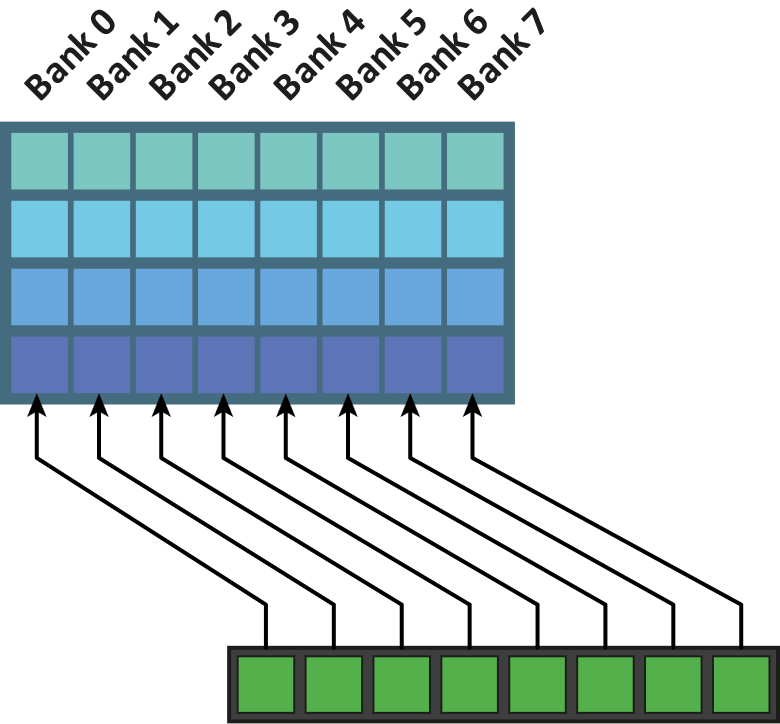 8 – Array of struct of arrays
Array of struct : perfect locality, bad coalescence


Struct of array : good coalescence, bad locality


What if we could combine both?Array-of-struct-of-array layout : good coalescence, fairly good locality
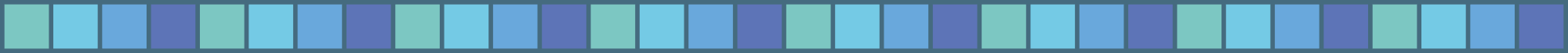 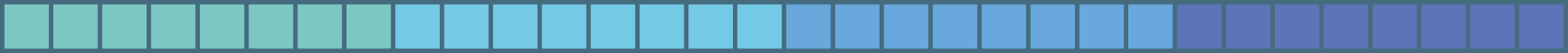 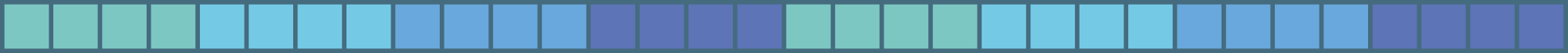 9 – Free performance*?
--use_fast_math : compiler flag that enables unsafe and less accurate but sometimes faster math
--extra-device-vectorization
__launch_bounds__() : Tell the compiler the maximum block size at compile time. Allow optimization that can significantly improve the performance, or sometimes significantly worsen the performance.Usage :
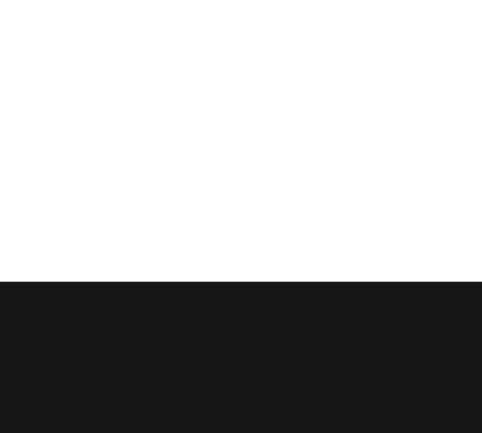 __launch_bounds__(BLOCK_SIZE)
__global__ void my_kernel(float a, float* data, int n){...
*Sometimes
All of these are just ideas, because
Some edged cases encountered
__launch_bounds__() slowing down the code
Optimizing for performance is complicated. So complicated that the compiler itself sometimes gets confused
Adding a big bloc of code made everything 1.2x faster, even when it was never accessed.
Conclusions : 
profile, benchmark and run your code before and you try to optimize it. You never know. 
Use the tools available, ncu is an excellent tool that will also teach you how to do things right